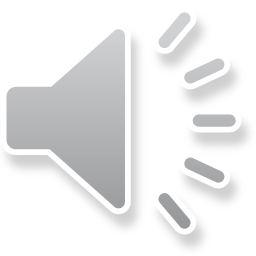 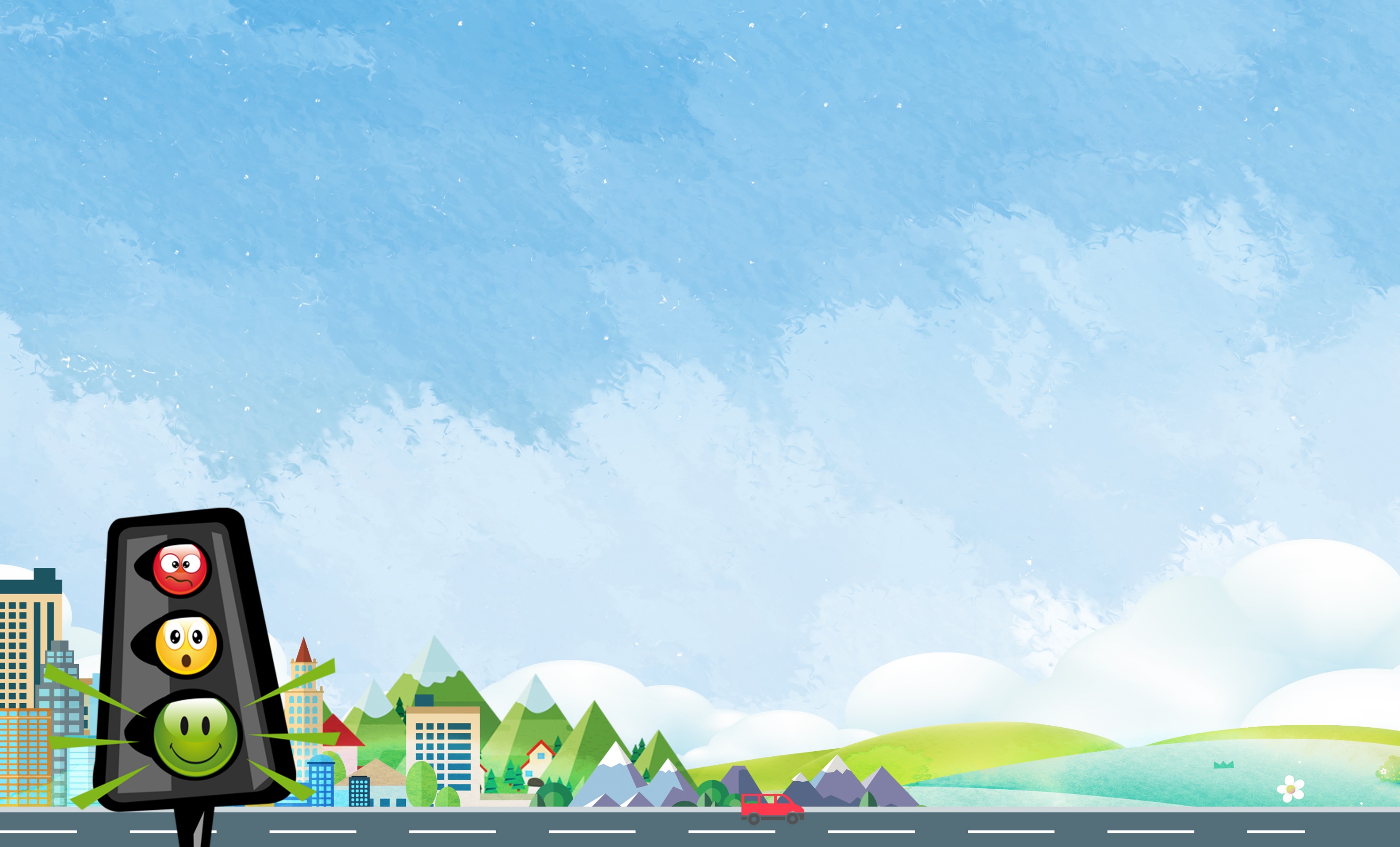 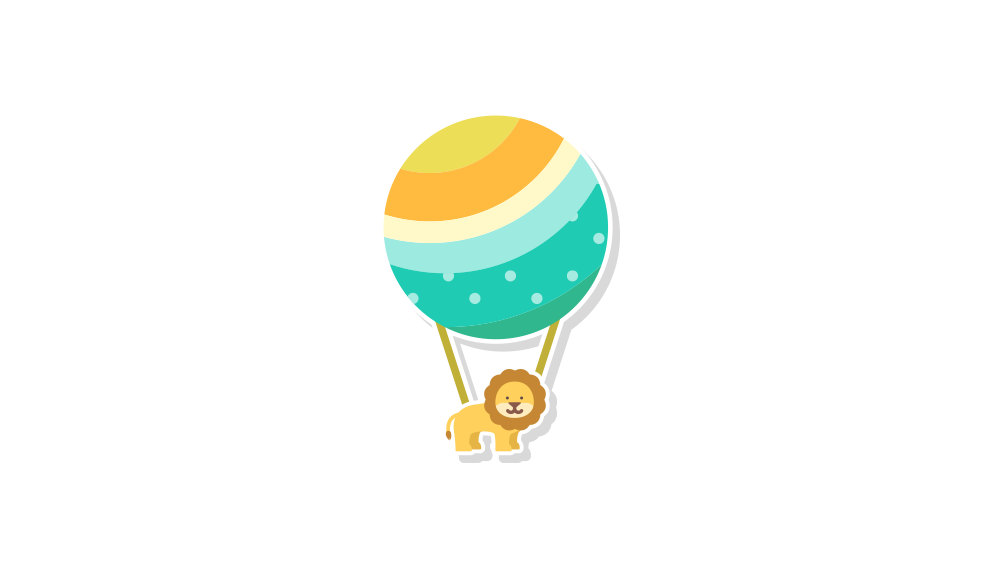 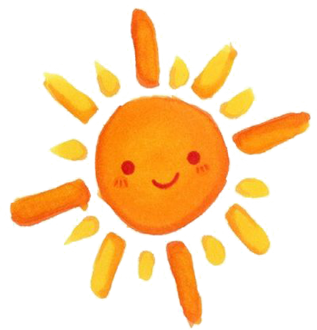 Thöù….ngaøy…..thaùng……naêm………..
MOÂN TIEÁNG VIEÄT
Giaùo vieân:
Khôûi ñoäng
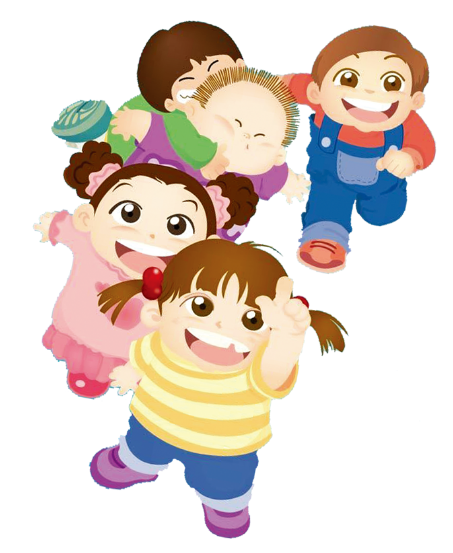 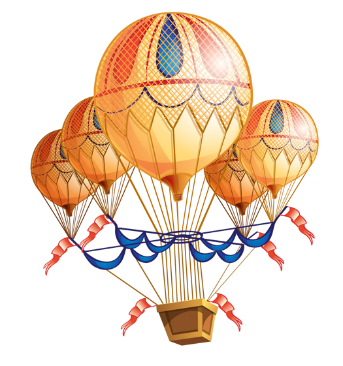 GIÚP HỌC SINH QUA ĐƯỜNG
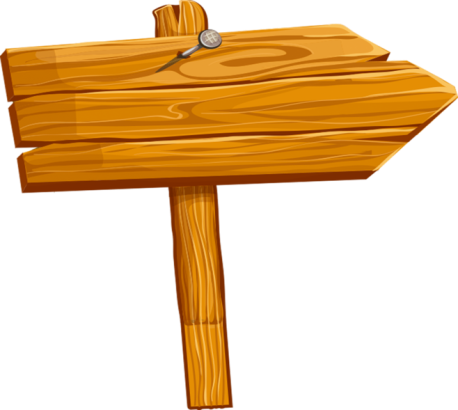 PLAY
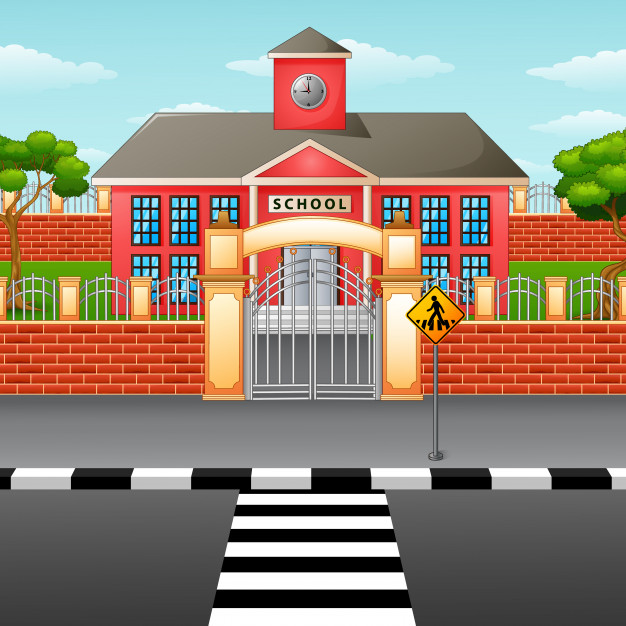 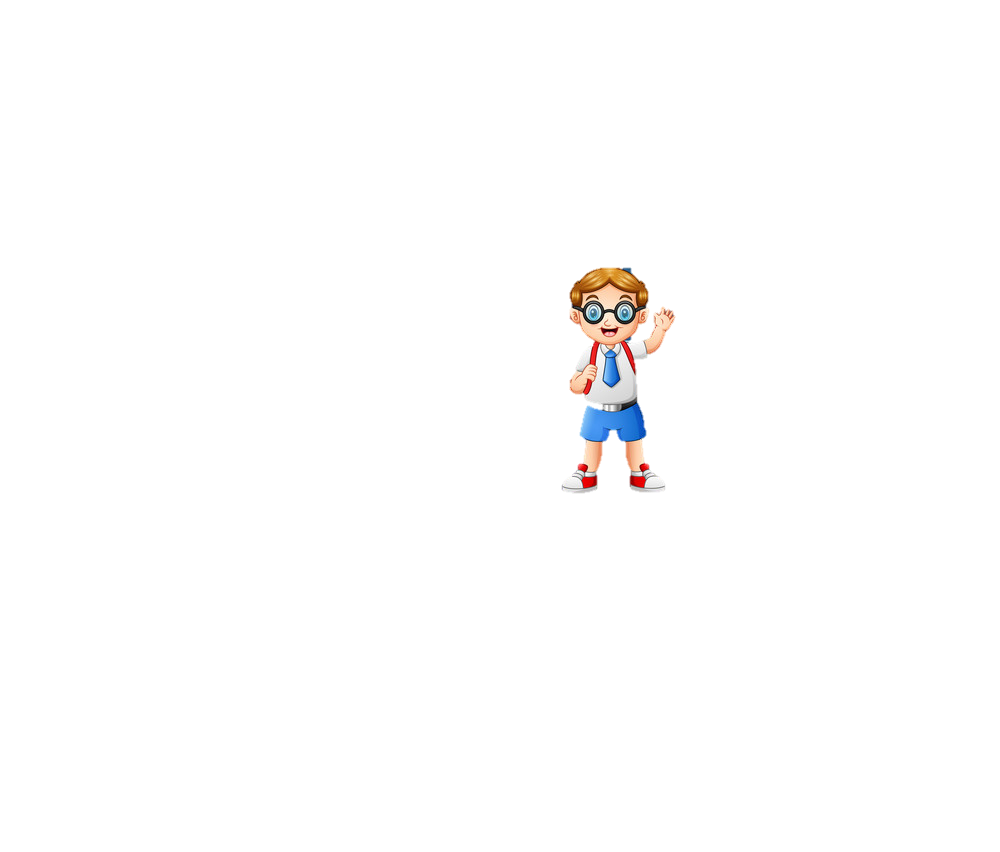 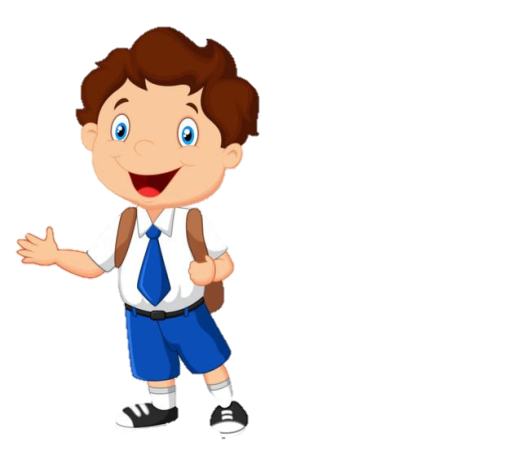 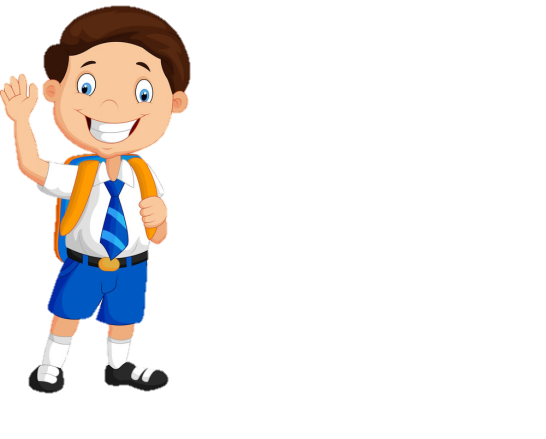 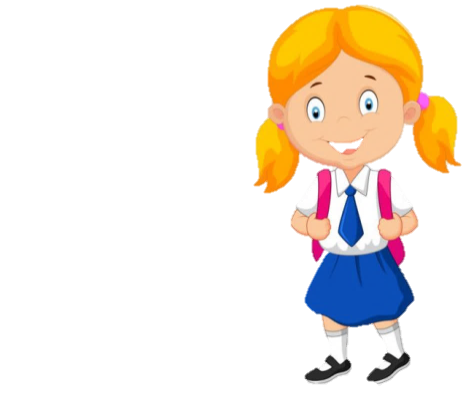 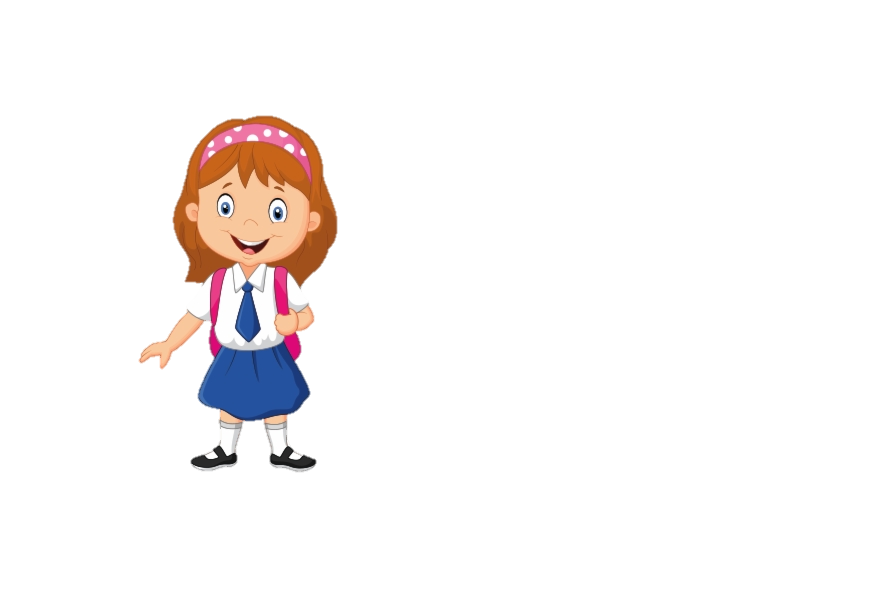 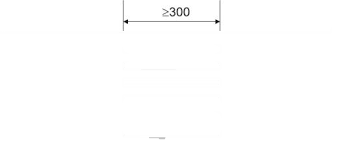 5
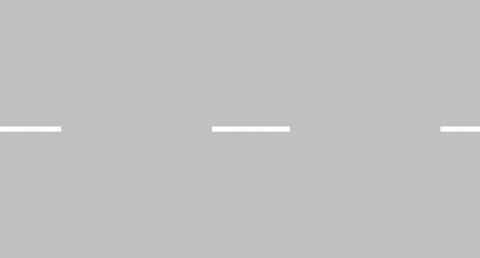 1
2
3
4
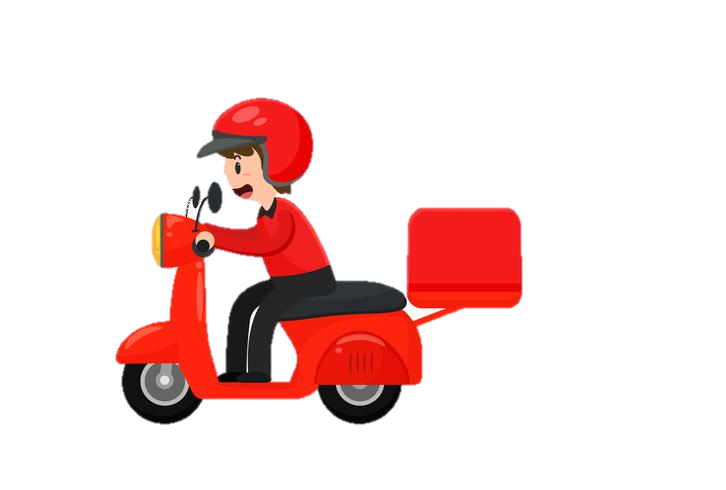 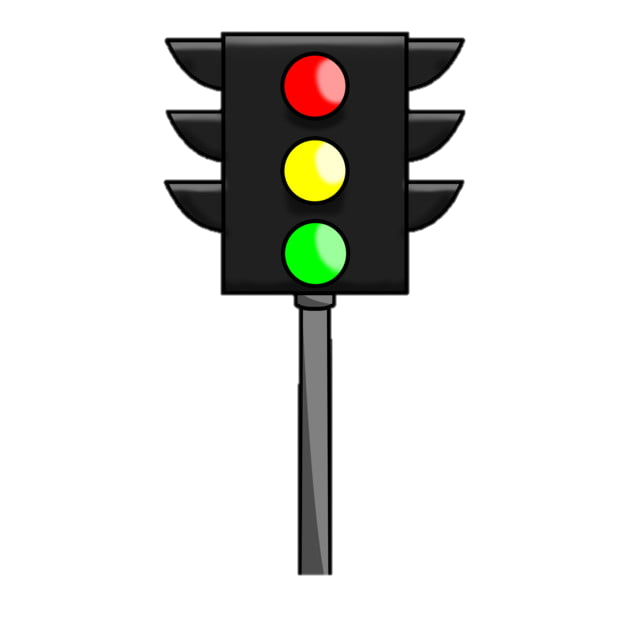 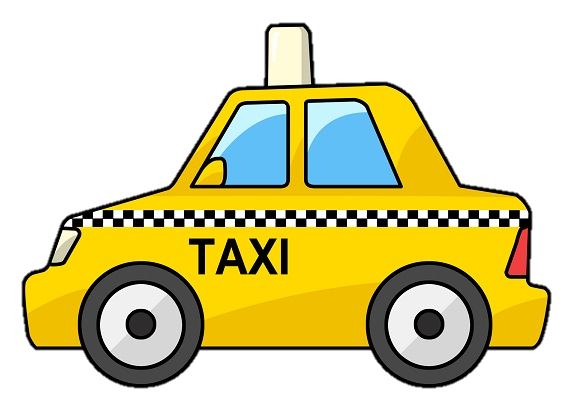 BH
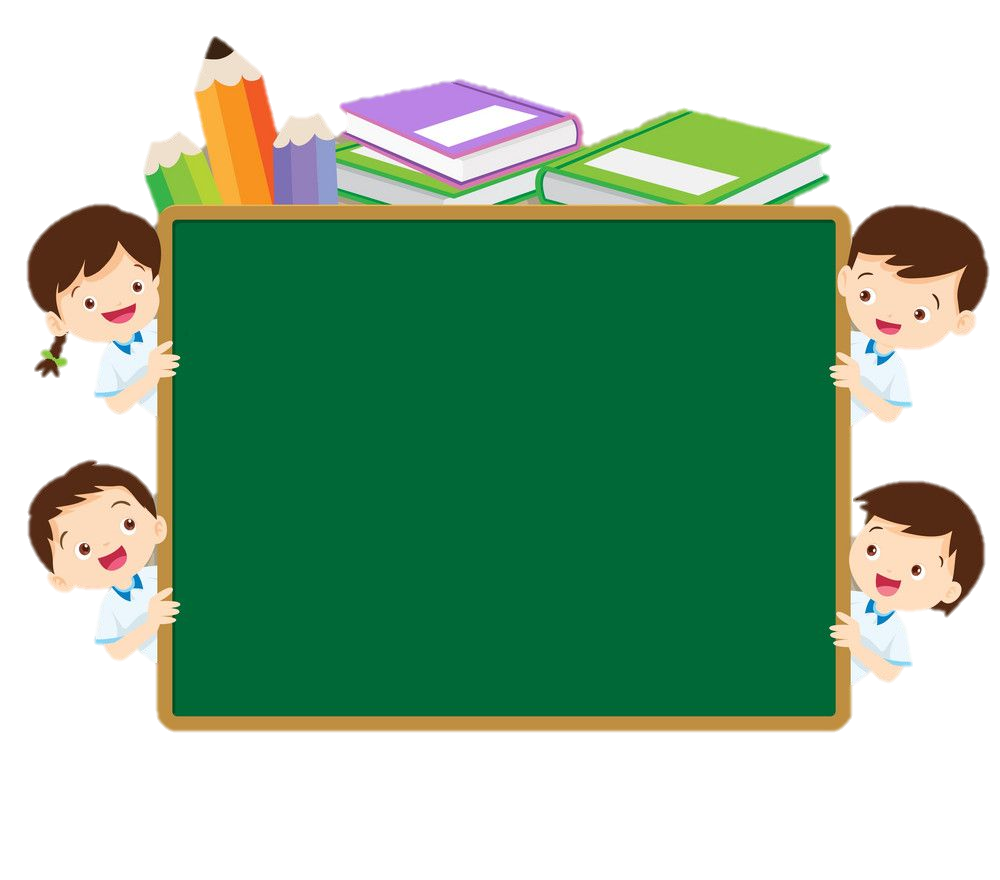 Nôi naøy ai cuõng quen
Ngay töø thôøi taám beù
Khi tay baø, tay meï
Coøn daét voøng ñi men.
Trở về
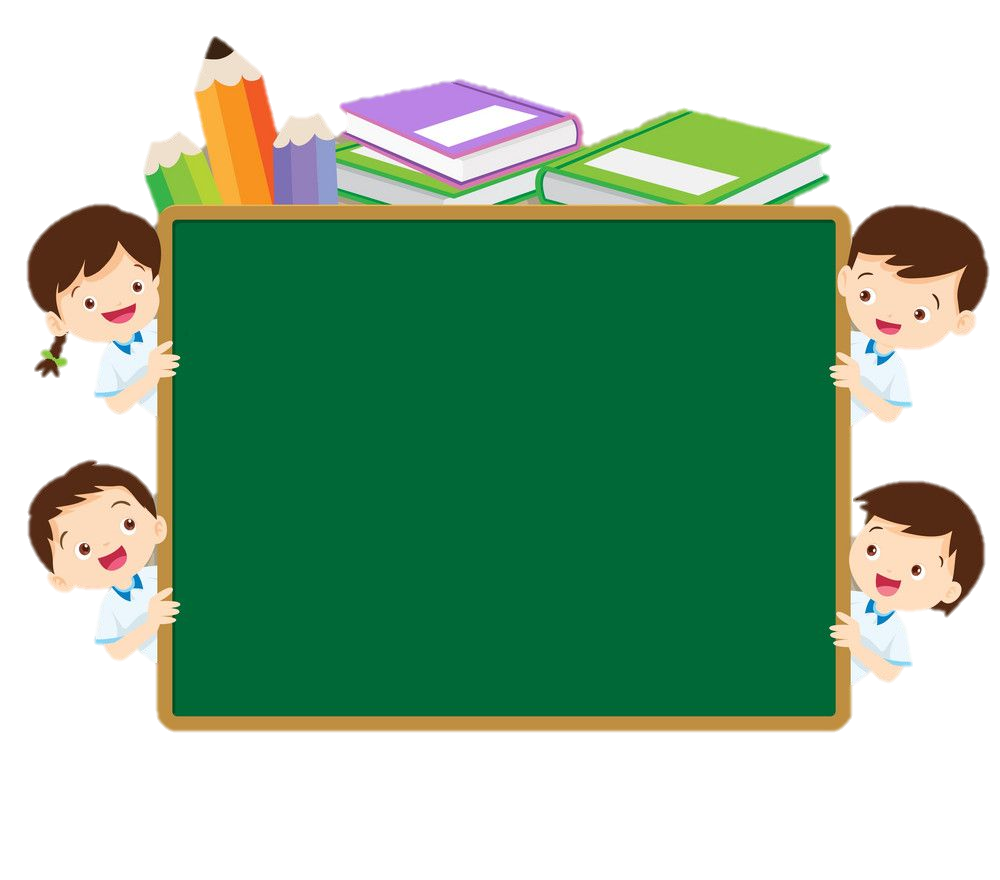 Nôi boá meï ngaøy ñeâm
Luùc naøo cuõng chaïy voäi
Nôi baïn beø chaïy tôùi
Thöôøng luùc naøo cuõng vui
Trở về
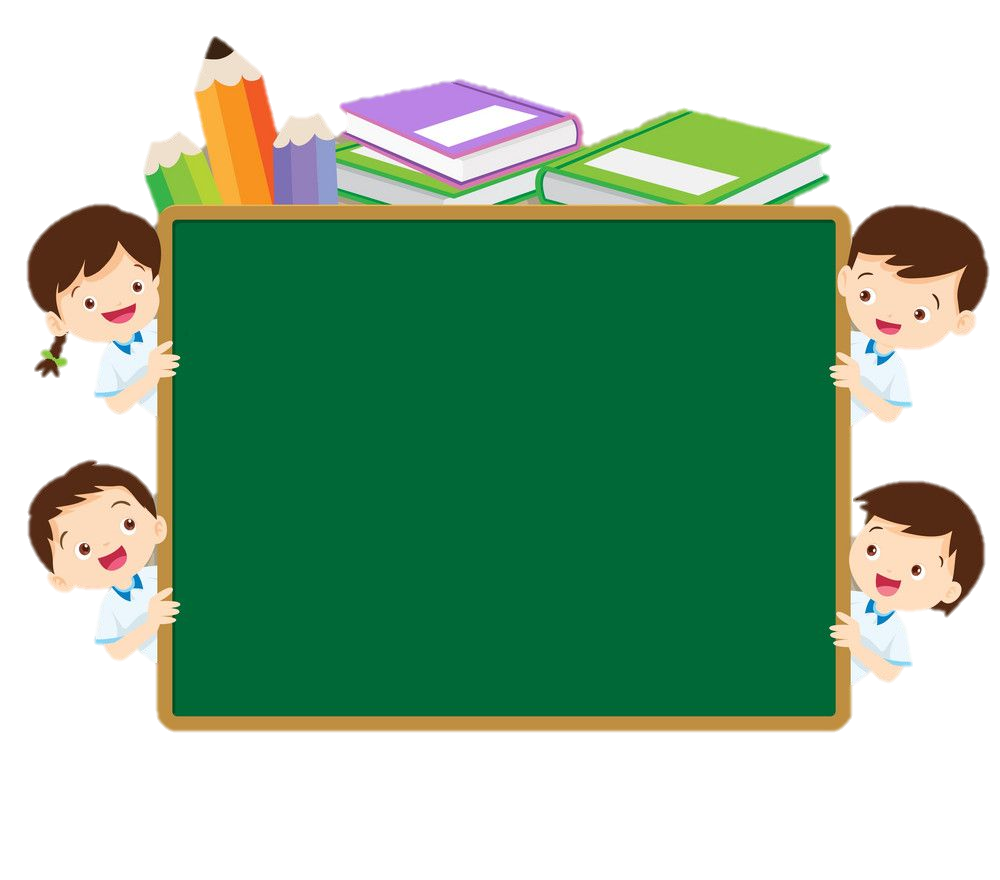 Nôi naøy ñaõ ñöa toâi
Buoåi ñaàu tieân ñeán lôùp
Nay con ñöôøng xa taép
Vaãn ñang chôø toâi ñi.
Trở về
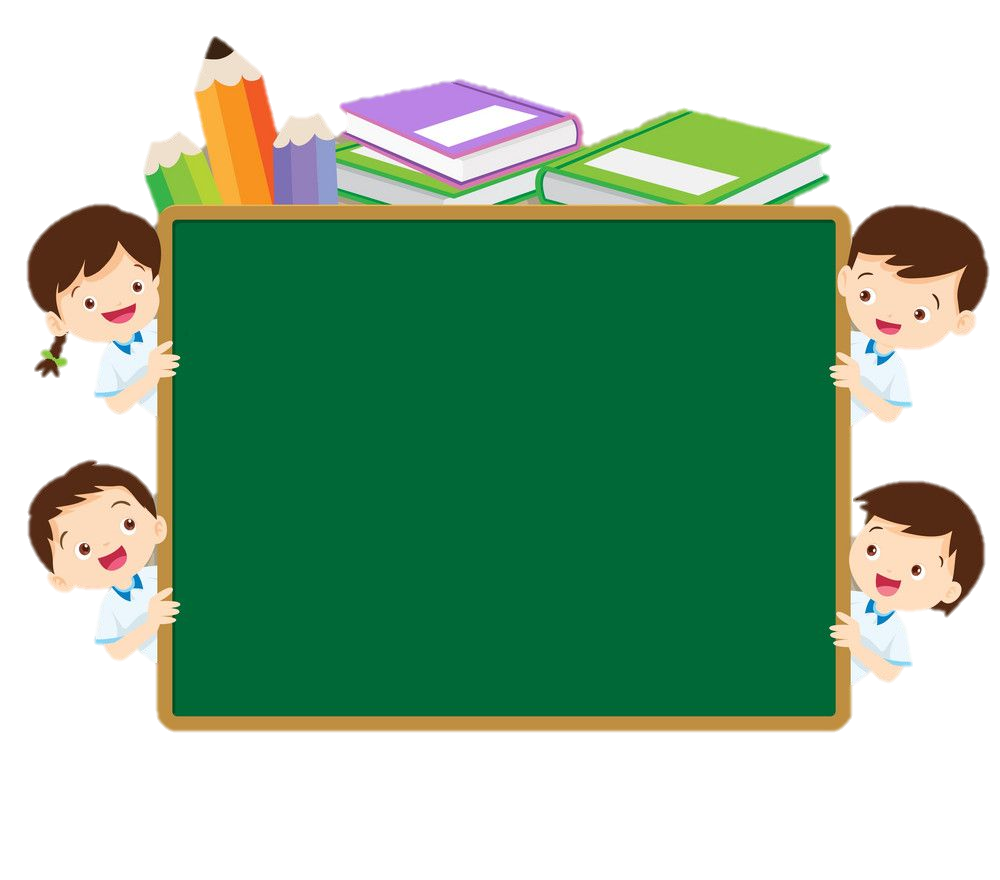 Tìm tieáng coù vaàn an?
Trở về
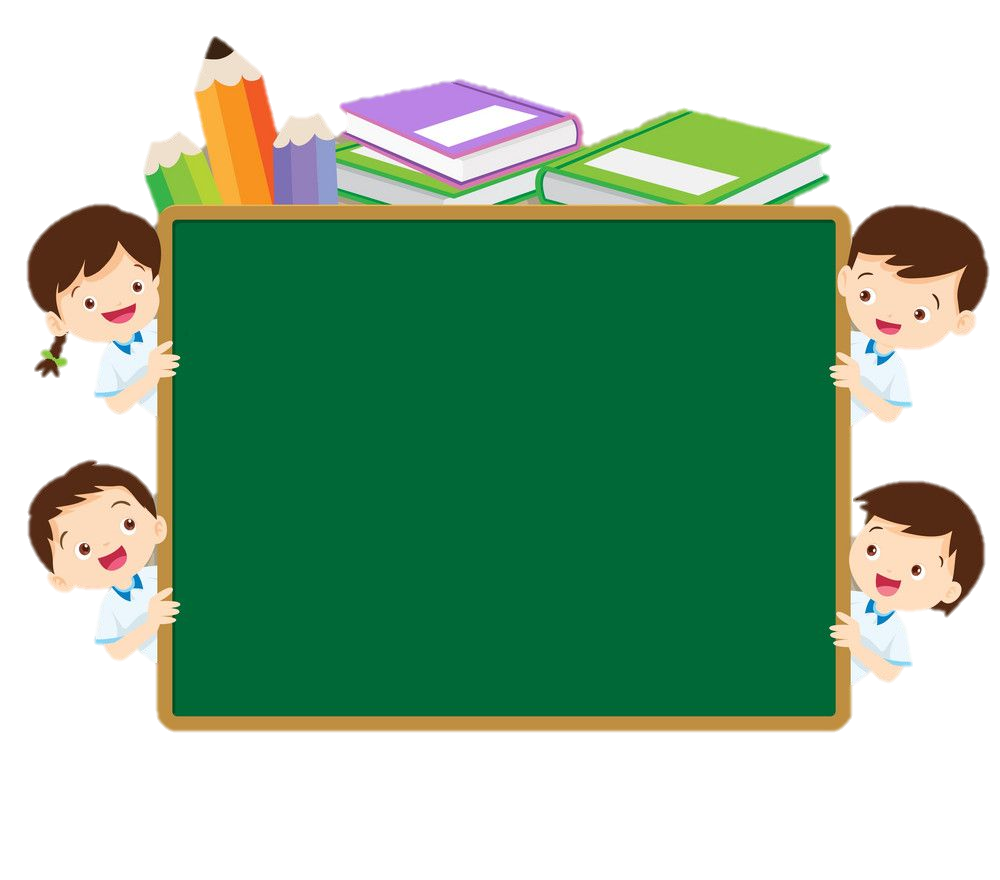 Keå teân 1 soá ñoà duøng ôû nhaø em?
Trở về
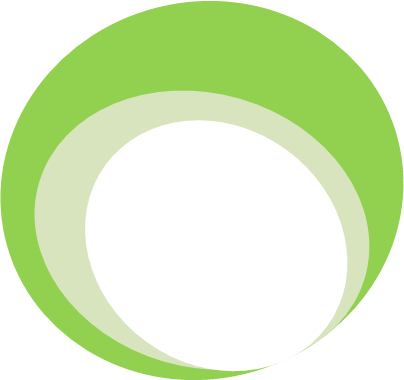 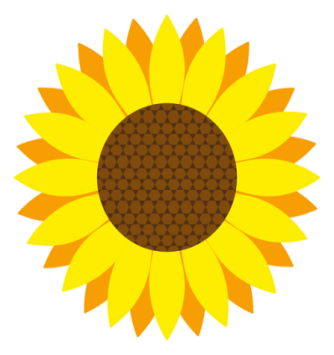 26
NHỮNG NGƯỜI BẠN IM LẶNG
Baøi 
3
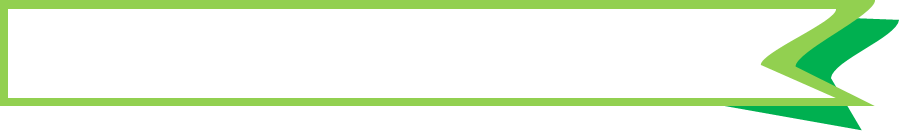 Muõ baûo hieåm
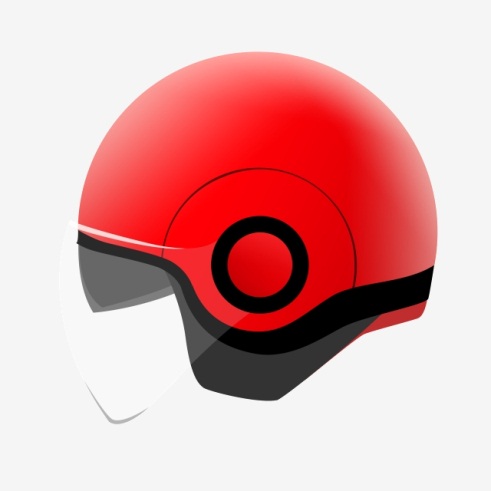 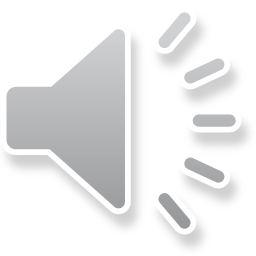 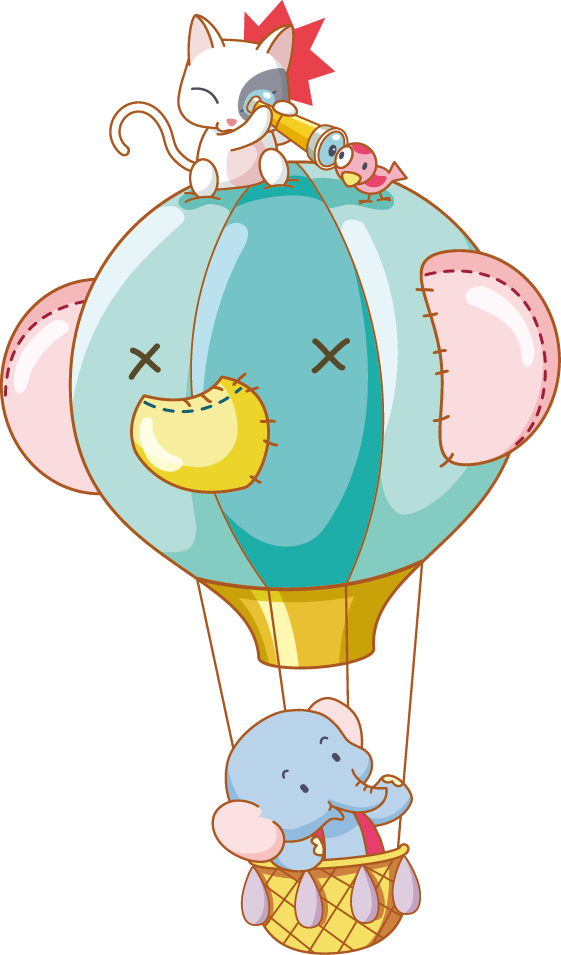 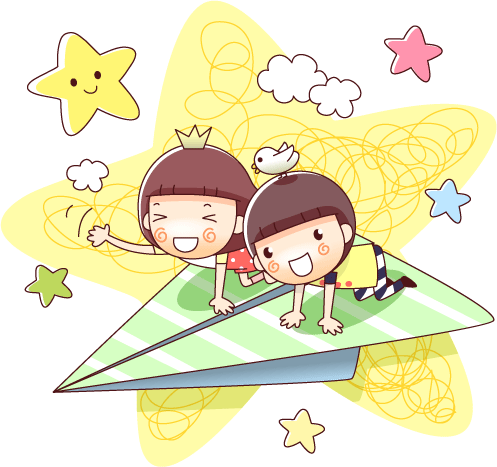 TIEÁT 1
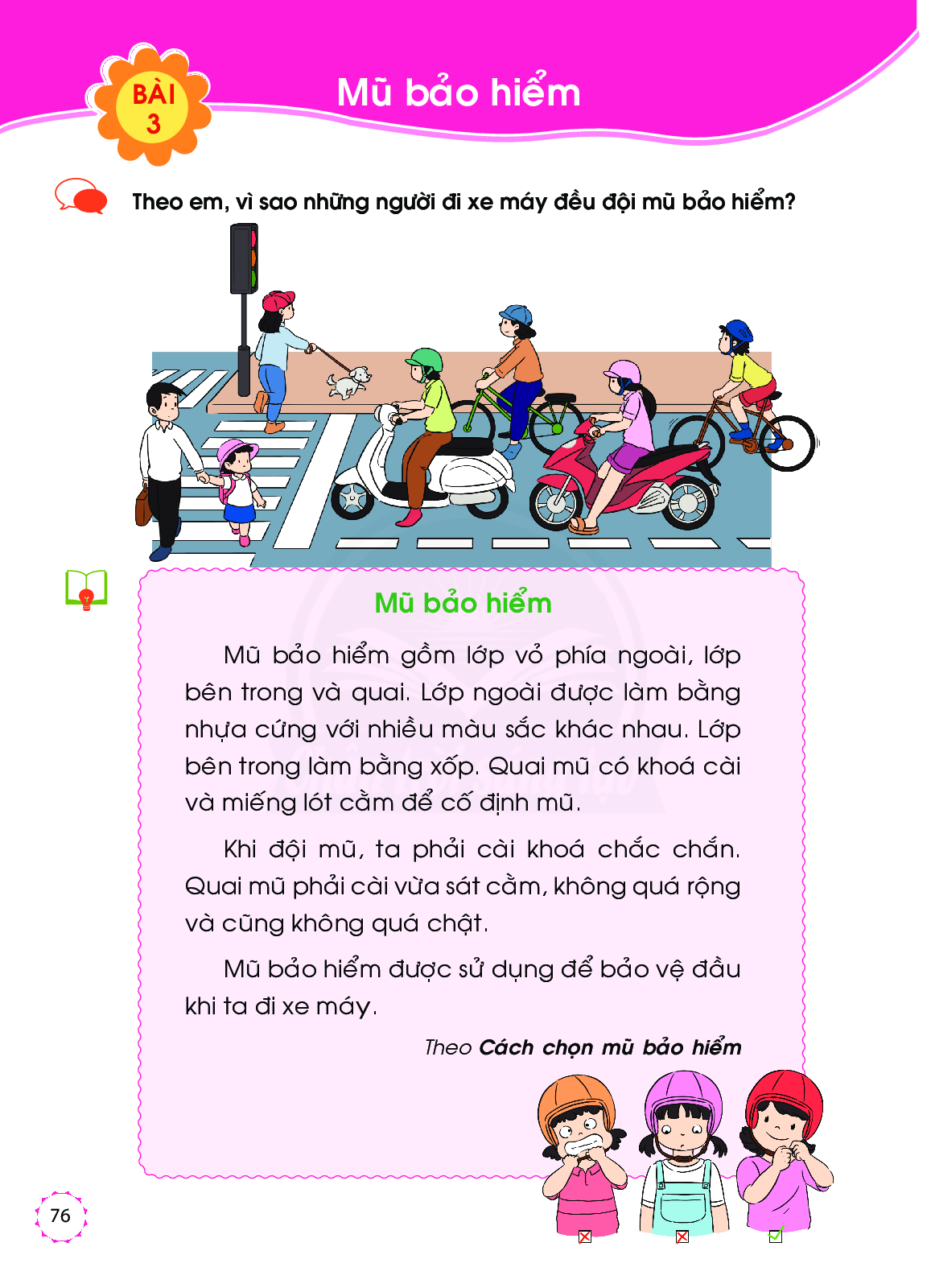 Theo em, vì sao nhöõng ngöôøi ñi xe maùy ñeàu ñoäi muõ baûo hieåm?
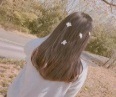 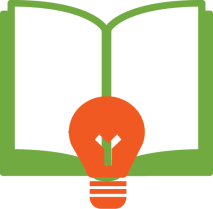 Muõ baûo hieåm
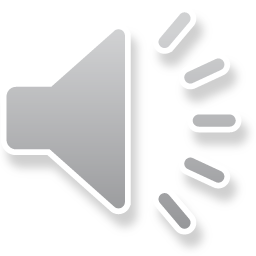 Muõ baûo hieåm goàm lôùp voû phía ngoaøi, lôùp beân trong vaø quai. Lôùp ngoaøi ñöôïc laøm baèng nhöïa cöùng vôùi nhieàu maøu saéc khaùc nhau. Lôùp beân trong laøm baèng xoáp. Quai muõ coù khoùa caøi vaø mieáng loùt caèm ñeå coá ñònh muõ.
	Khi ñoäi muõ, ta phaûi caøi khoùa chaéc chaén. Quai muõ phaûi caøi vöøa saùt caèm, khoâng quaù roäng vaø cuõng khoâng quaù chaät.
	Muõ baûo hieåm ñöôïc söû duïng ñeå baûo veä ñaàu khi ta ñi xe maùy.
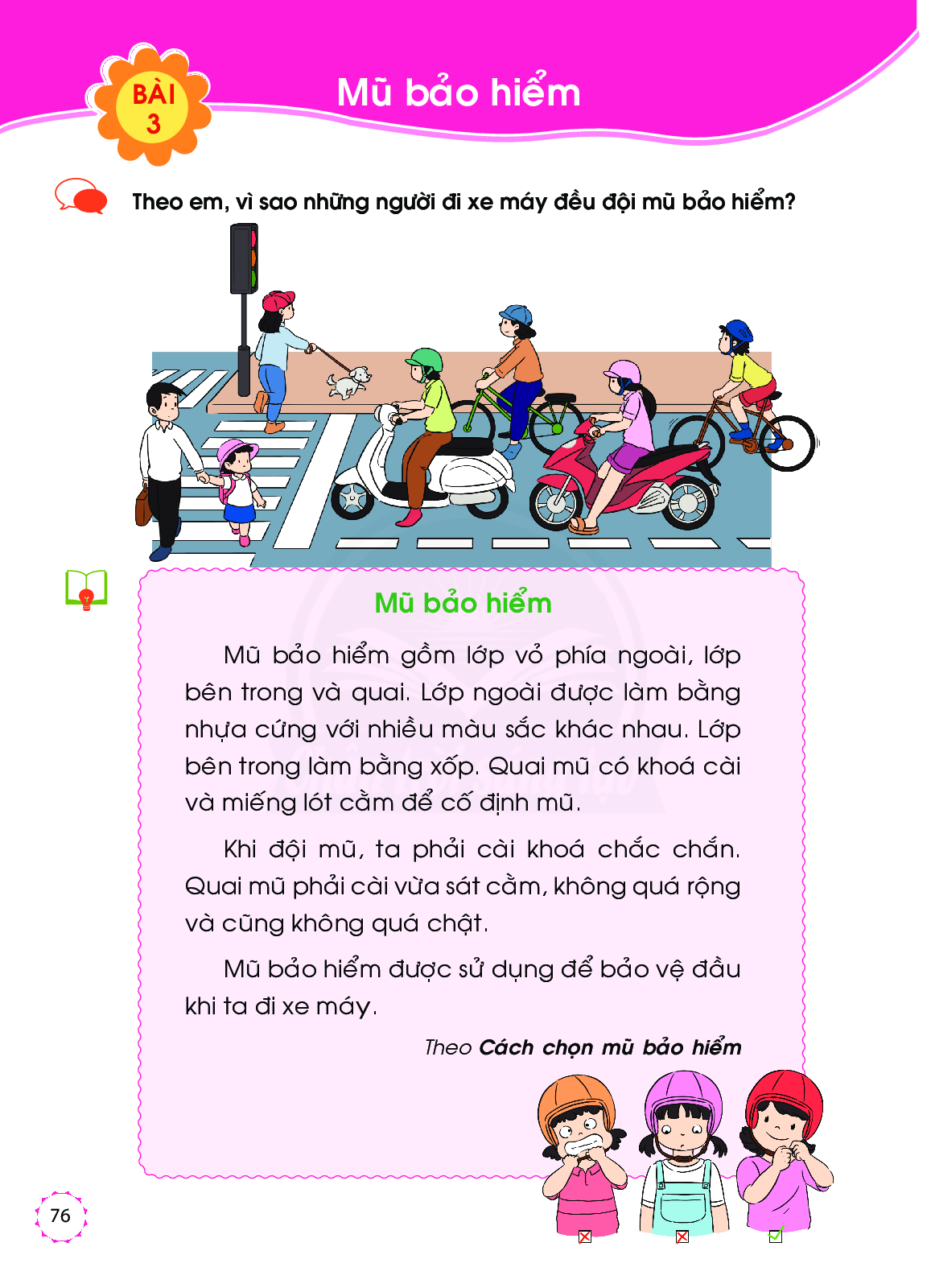 Theo Caùch choïn muõ baûo hieåm
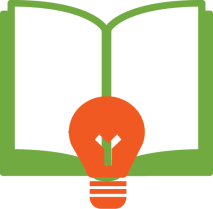 Muõ baûo hieåm
1
Muõ baûo hieåm goàm lôùp voû phía ngoaøi, lôùp beân trong vaø quai. Lôùp ngoaøi ñöôïc laøm baèng nhöïa cöùng vôùi nhieàu maøu saéc khaùc nhau. Lôùp beân trong laøm baèng xoáp. Quai muõ coù khoùa caøi vaø mieáng loùt caèm ñeå coá ñònh muõ.
	Khi ñoäi muõ, ta phaûi caøi khoùa chaéc chaén. Quai muõ phaûi caøi vöøa saùt caèm, khoâng quaù roäng vaø cuõng khoâng quaù chaät.
	Muõ baûo hieåm ñöôïc söû duïng ñeå baûo veä ñaàu khi ta ñi xe maùy.
2
3
4
6
5
7
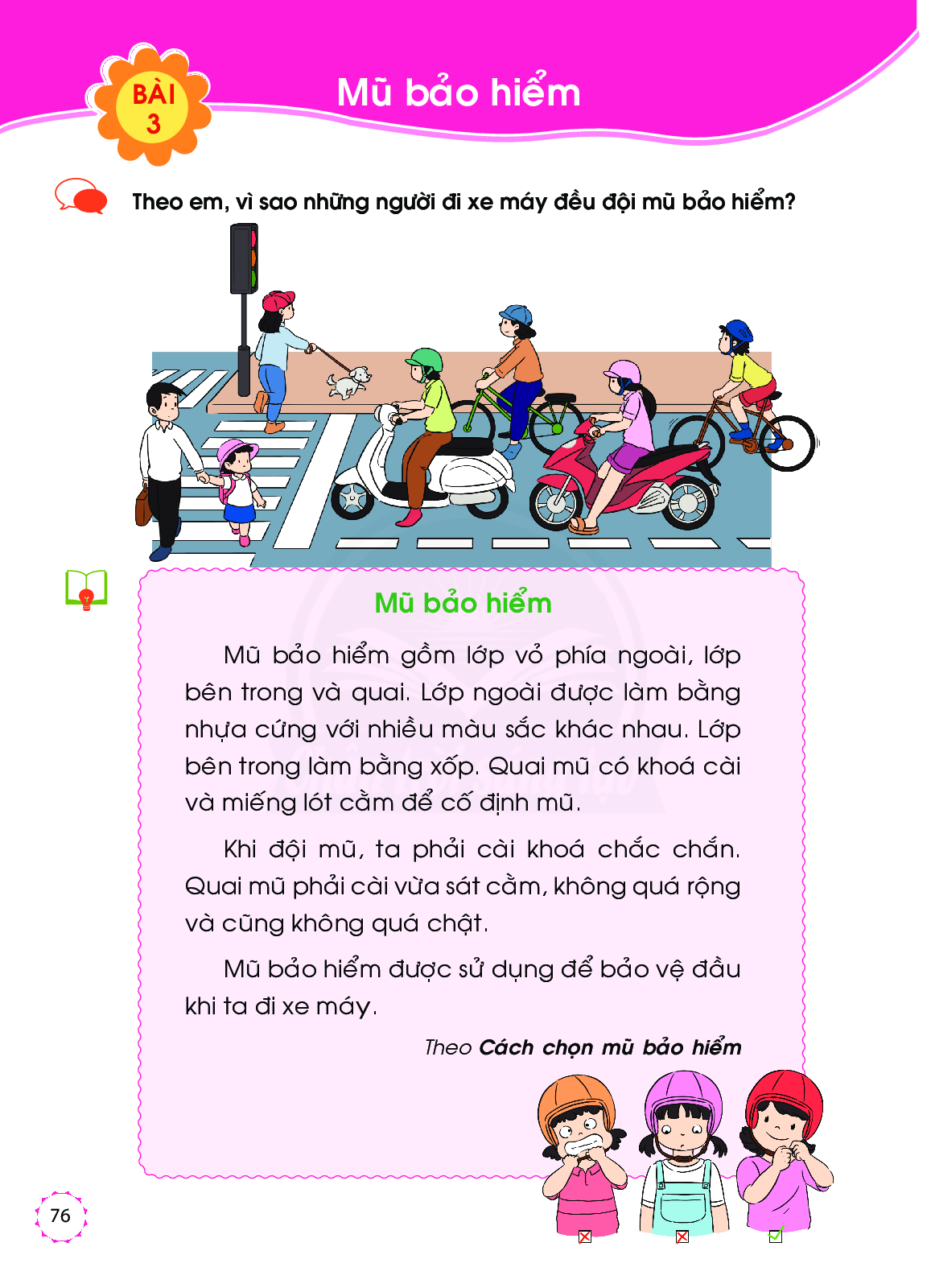 Theo Caùch choïn muõ baûo hieåm
ÑOÏC TÖØNG CAÂU
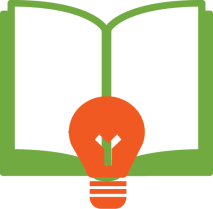 Muõ baûo hieåm
Muõ baûo hieåm goàm lôùp voû phía ngoaøi, lôùp beân trong vaø quai. Lôùp ngoaøi ñöôïc laøm baèng nhöïa cöùng vôùi nhieàu maøu saéc khaùc nhau. Lôùp beân trong laøm baèng xoáp. Quai muõ coù khoùa caøi vaø mieáng loùt caèm ñeå coá ñònh muõ.
	Khi ñoäi muõ, ta phaûi caøi khoùa chaéc chaén. Quai muõ phaûi caøi vöøa saùt caèm, khoâng quaù roäng vaø cuõng khoâng quaù chaät.
	Muõ baûo hieåm ñöôïc söû duïng ñeå baûo veä ñaàu khi ta ñi xe maùy.
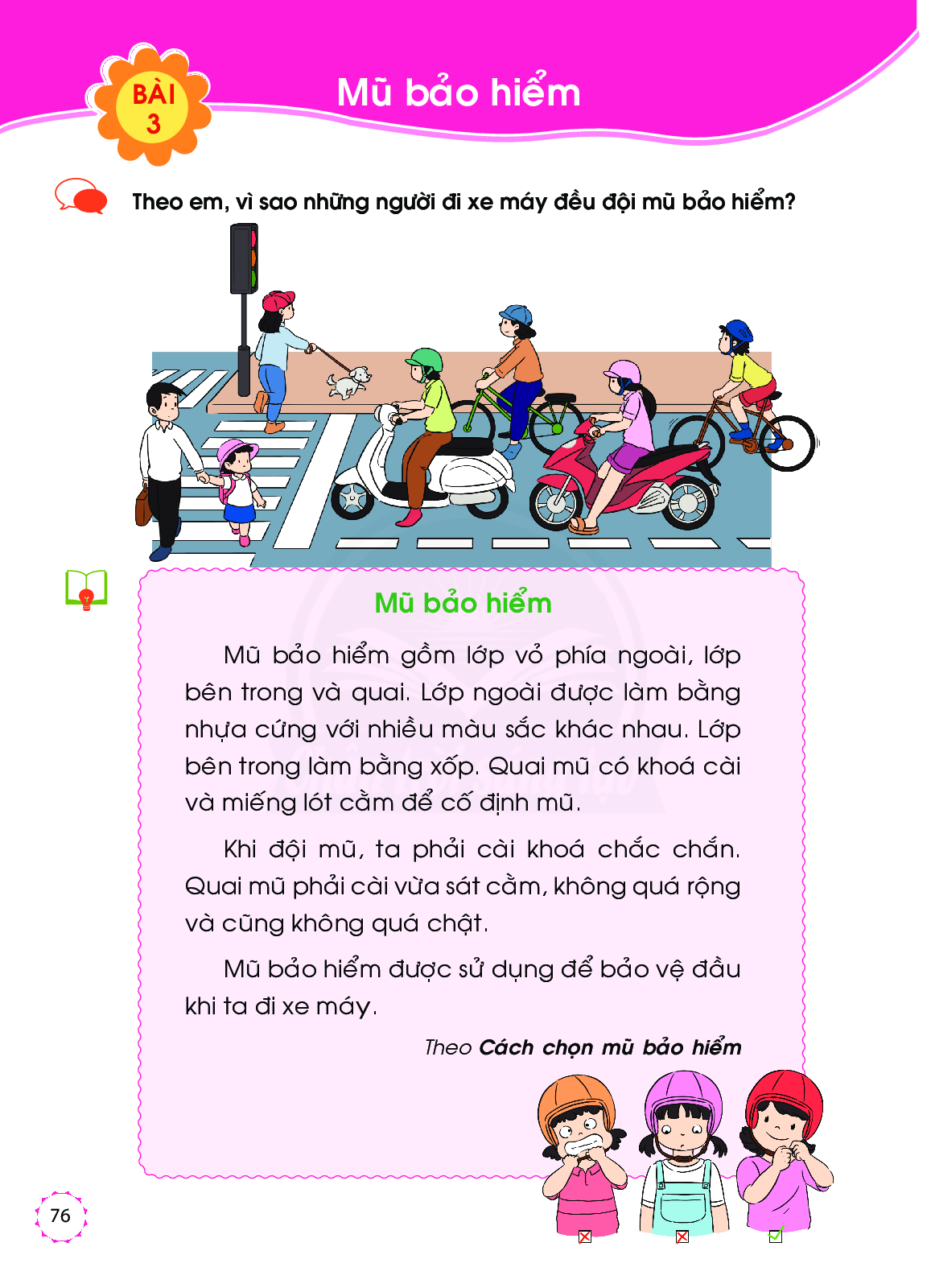 Theo Caùch choïn muõ baûo hieåm
Tìm töø khoù ñoïc,khoù hieåu trong baøi
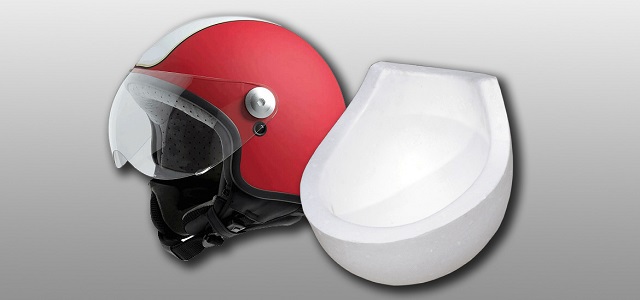 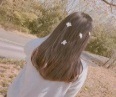 xoáp
khoùa caøi
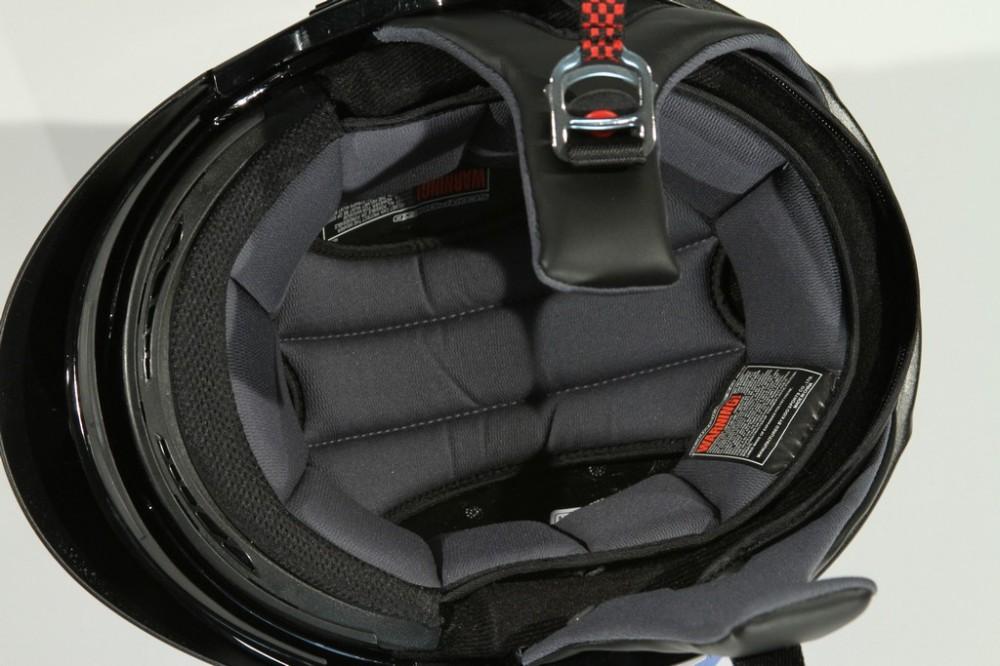 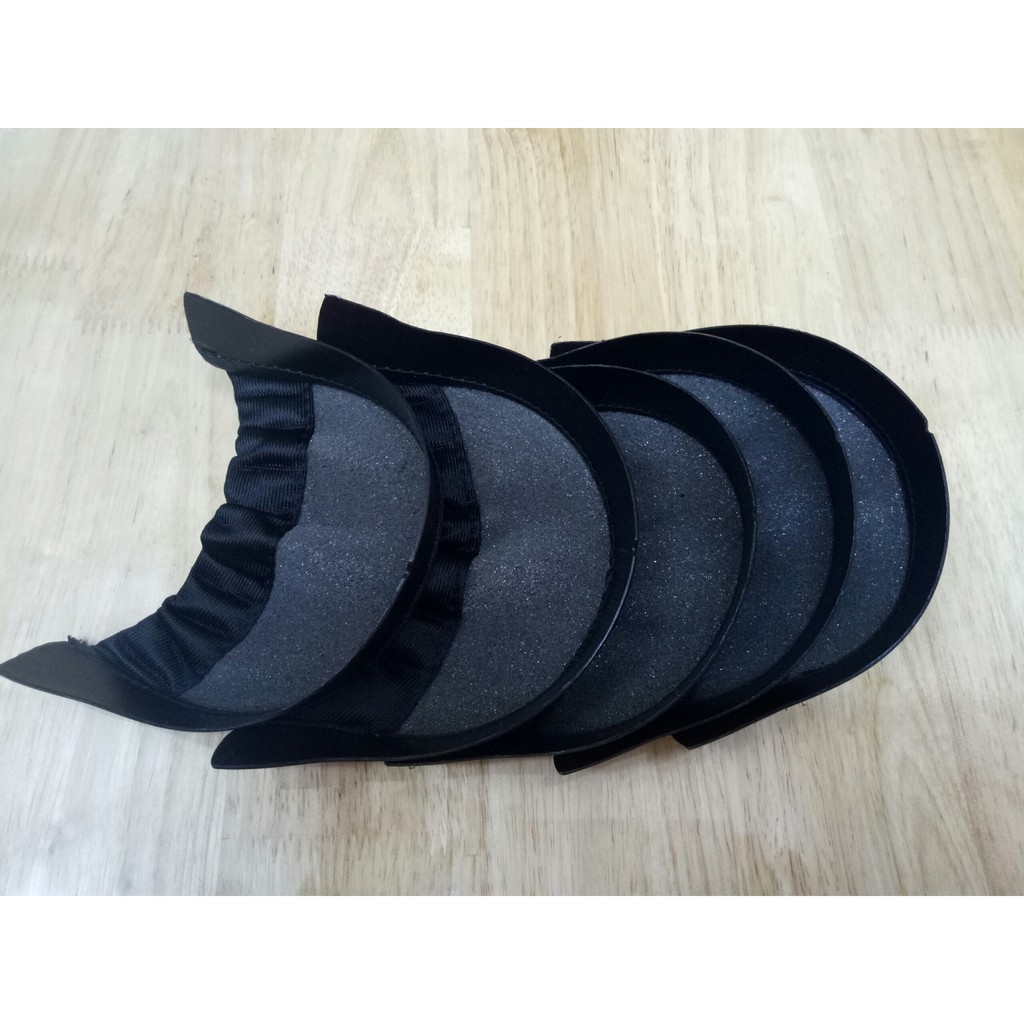 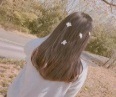 mieáng loùt caèm
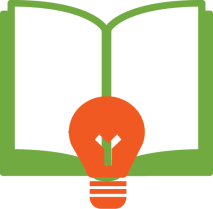 Muõ baûo hieåm
1
Muõ baûo hieåm goàm lôùp voû phía ngoaøi, lôùp beân trong vaø quai. Lôùp ngoaøi ñöôïc laøm baèng nhöïa cöùng vôùi nhieàu maøu saéc khaùc nhau. Lôùp beân trong laøm baèng xoáp. Quai muõ coù khoùa caøi vaø mieáng loùt caèm ñeå coá ñònh muõ.
	Khi ñoäi muõ, ta phaûi caøi khoùa chaéc chaén. Quai muõ phaûi caøi vöøa saùt caèm, khoâng quaù roäng vaø cuõng khoâng quaù chaät.
	Muõ baûo hieåm ñöôïc söû duïng ñeå baûo veä ñaàu khi ta ñi xe maùy.
2
3
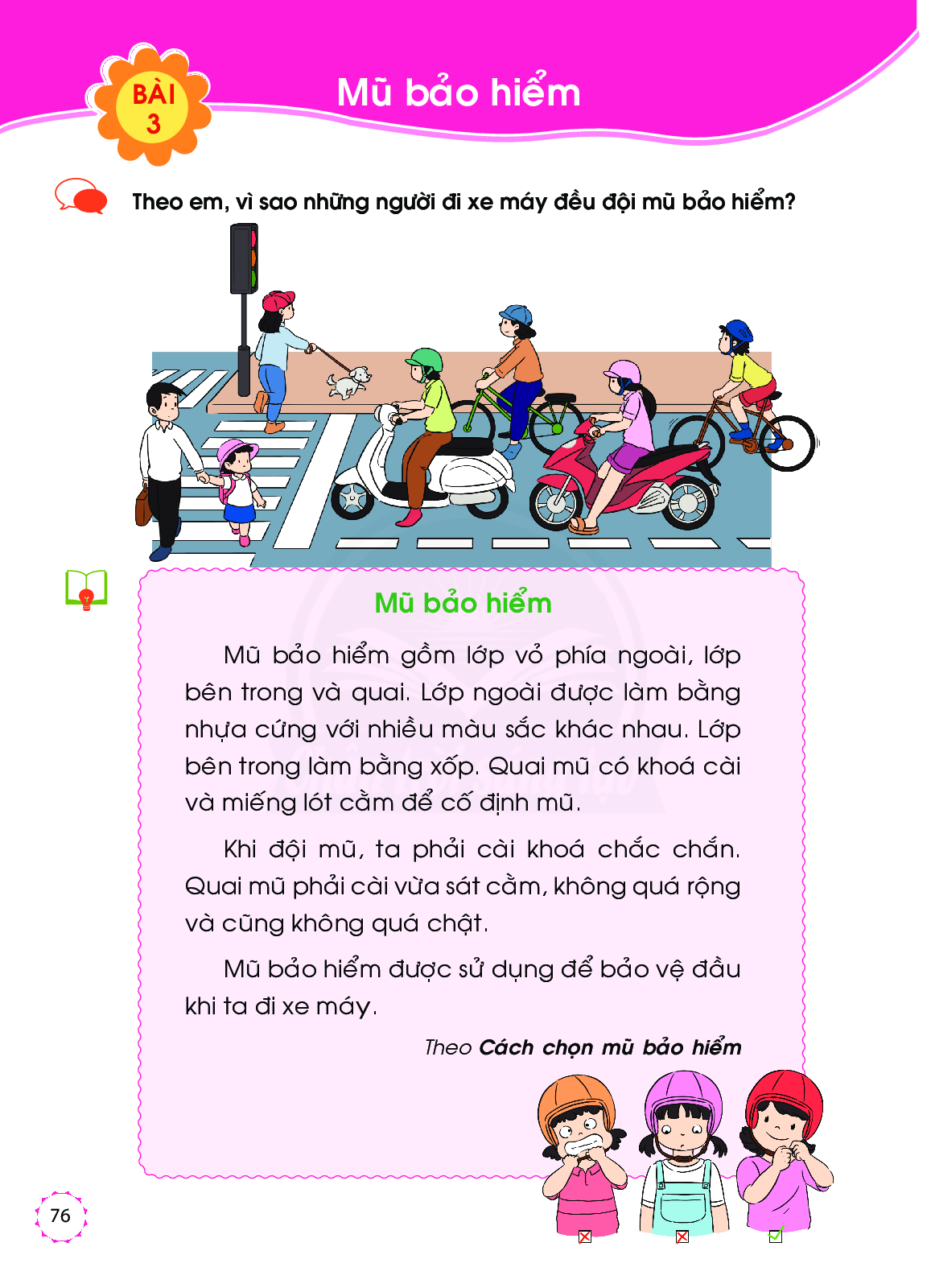 Theo Caùch choïn muõ baûo hieåm
ÑOÏC ÑOAÏN
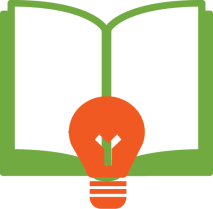 Muõ baûo hieåm
Muõ baûo hieåm goàm lôùp voû phía ngoaøi, lôùp beân trong vaø quai. Lôùp ngoaøi ñöôïc laøm baèng nhöïa cöùng vôùi nhieàu maøu saéc khaùc nhau. Lôùp beân trong laøm baèng xoáp. Quai muõ coù khoùa caøi vaø mieáng loùt caèm ñeå coá ñònh muõ.
	Khi ñoäi muõ, ta phaûi caøi khoùa chaéc chaén. Quai muõ phaûi caøi vöøa saùt caèm, khoâng quaù roäng vaø cuõng khoâng quaù chaät.
	Muõ baûo hieåm ñöôïc söû duïng ñeå baûo veä ñaàu khi ta ñi xe maùy.
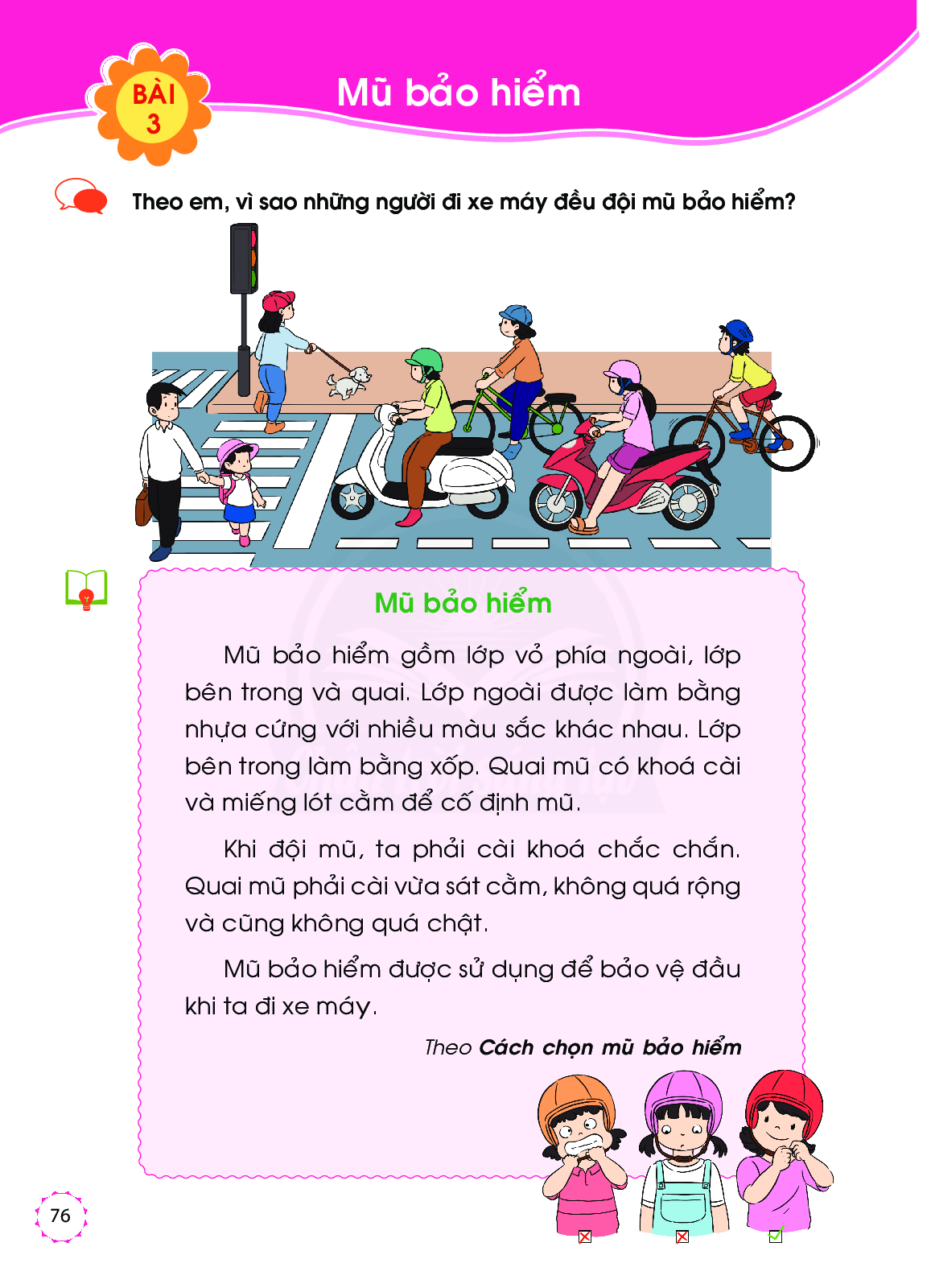 Theo Caùch choïn muõ baûo hieåm
THI ÑUA ÑOÏC
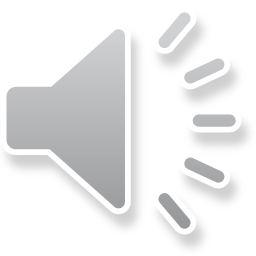 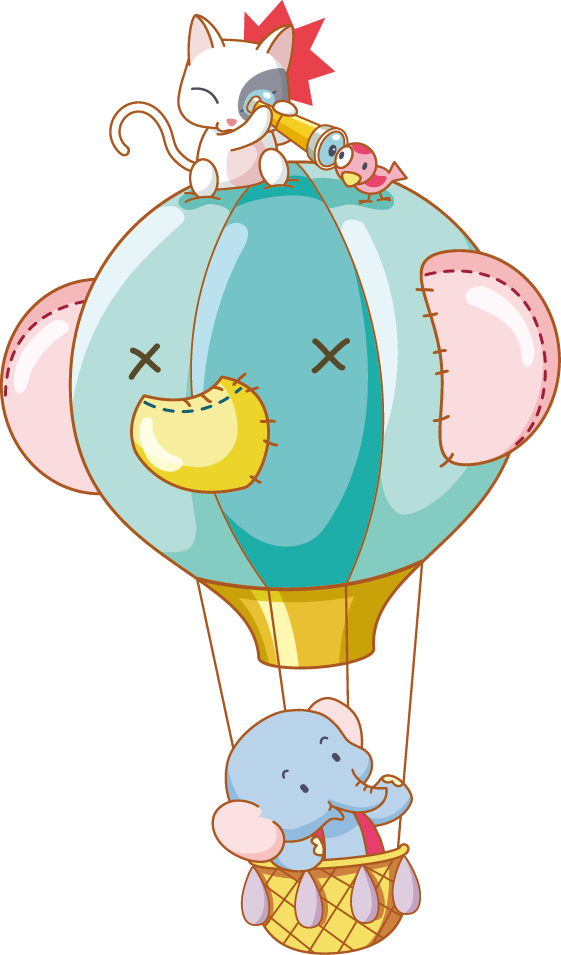 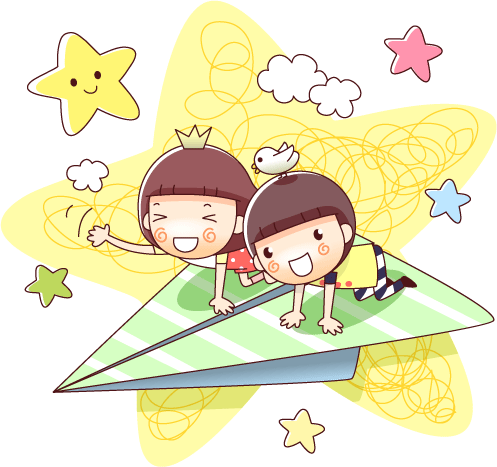 TIEÁT 2
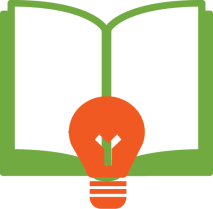 Muõ baûo hieåm
Muõ baûo hieåm goàm lôùp voû phía ngoaøi, lôùp beân trong vaø quai. Lôùp ngoaøi ñöôïc laøm baèng nhöïa cöùng vôùi nhieàu maøu saéc khaùc nhau. Lôùp beân trong laøm baèng xoáp. Quai muõ coù khoùa caøi vaø mieáng loùt caèm ñeå coá ñònh muõ.
	Khi ñoäi muõ, ta phaûi caøi khoùa chaéc chaén. Quai muõ phaûi caøi vöøa saùt caèm, khoâng quaù roäng vaø cuõng khoâng quaù chaät.
	Muõ baûo hieåm ñöôïc söû duïng ñeå baûo veä ñaàu khi ta ñi xe maùy.
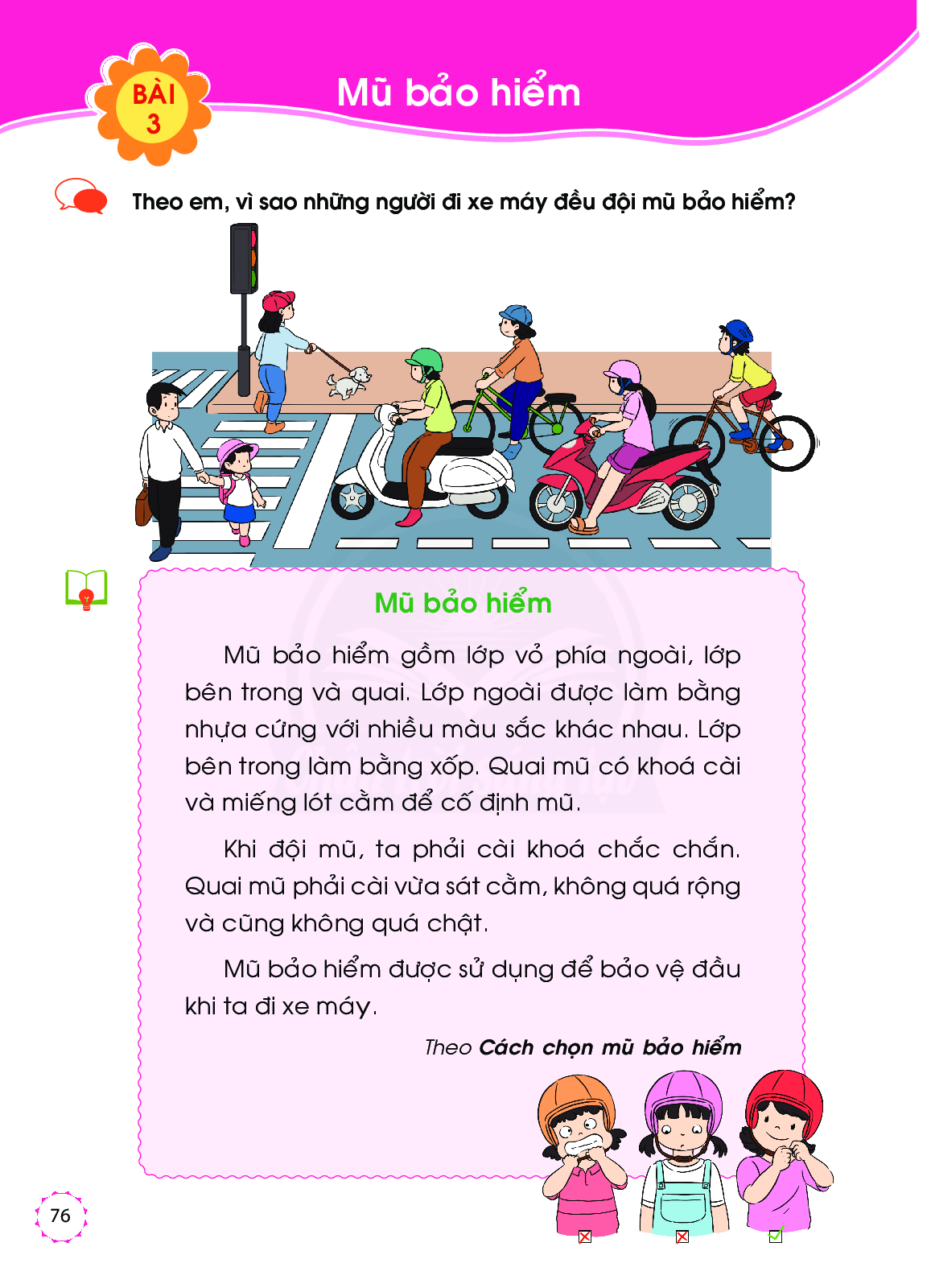 Theo Caùch choïn muõ baûo hieåm
ÑOÏC LAÏI BAØI
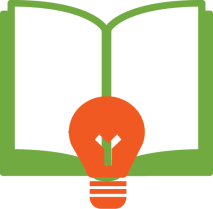 Tìm trong baøi ñoïc tieáng coù vaàn aên, aêng
Muõ baûo hieåm
Muõ baûo hieåm goàm lôùp voû phía ngoaøi, lôùp beân trong vaø quai. Lôùp ngoaøi ñöôïc laøm baèng nhöïa cöùng vôùi nhieàu maøu saéc khaùc nhau. Lôùp beân trong laøm baèng xoáp. Quai muõ coù khoùa caøi vaø mieáng loùt caèm ñeå coá ñònh muõ.
	Khi ñoäi muõ, ta phaûi caøi khoùa chaéc chaén. Quai muõ phaûi caøi vöøa saùt caèm, khoâng quaù roäng vaø cuõng khoâng quaù chaät.
	Muõ baûo hieåm ñöôïc söû duïng ñeå baûo veä ñaàu khi ta ñi xe maùy.
baèng
baèng
chaén
Theo Caùch choïn muõ baûo hieåm
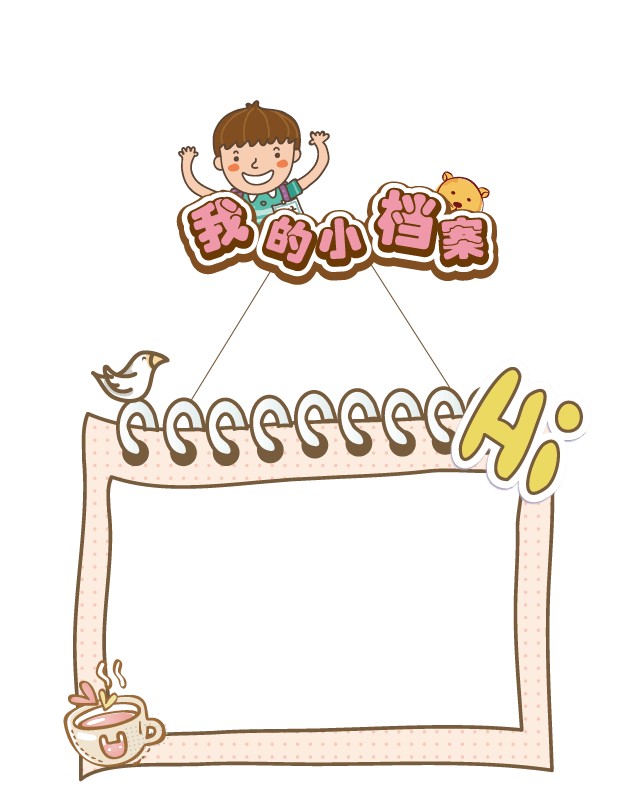 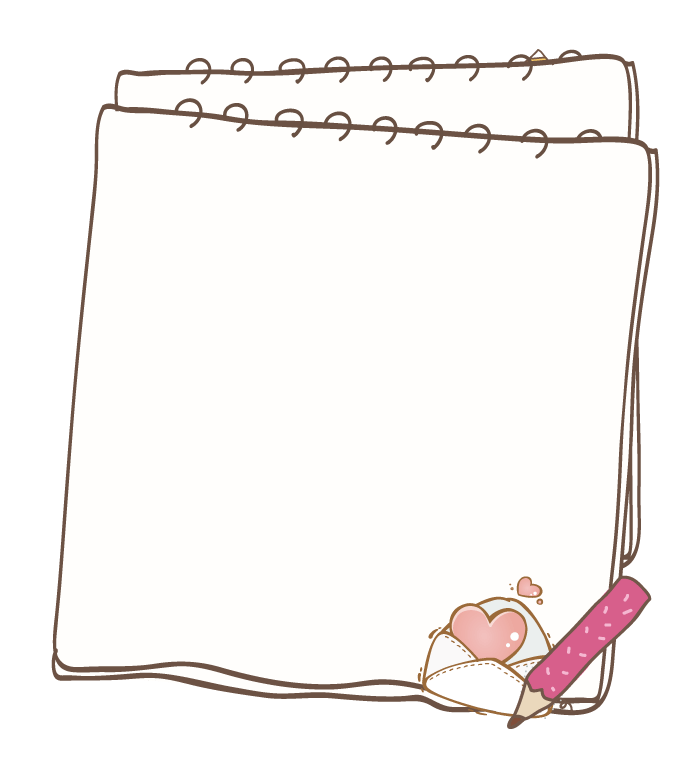 Tìm tieáng
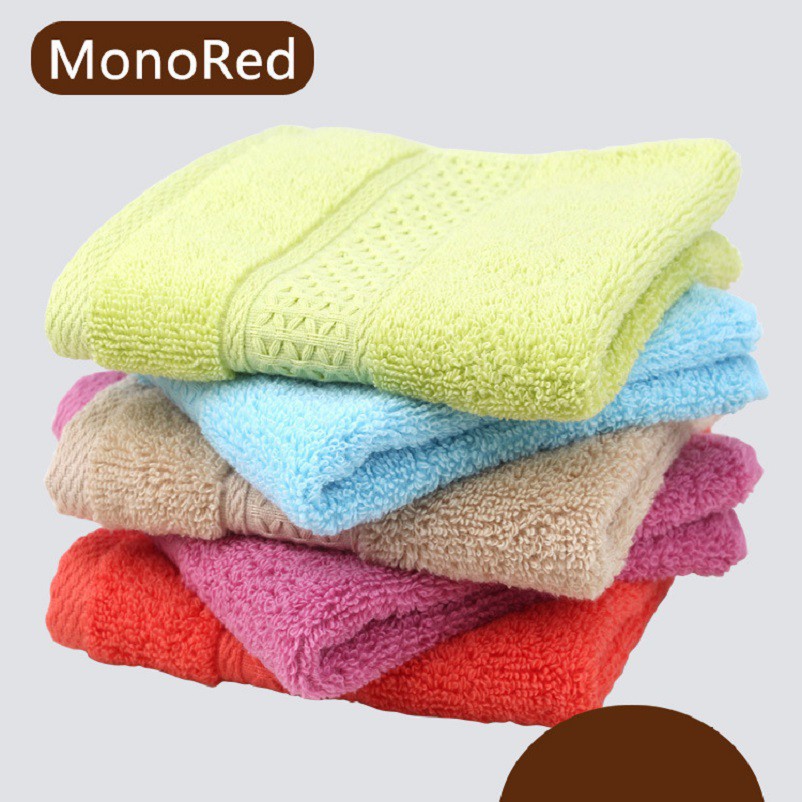 Tìm ngoaøi baøi ñoïc töø ngöõ chöùa tieáng coù vaàn aên?
caùi khaên
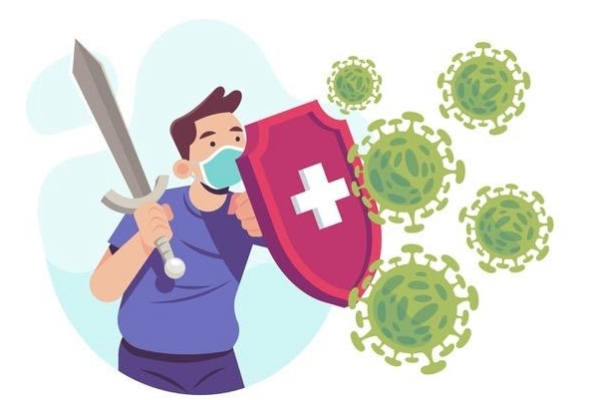 laù chaén
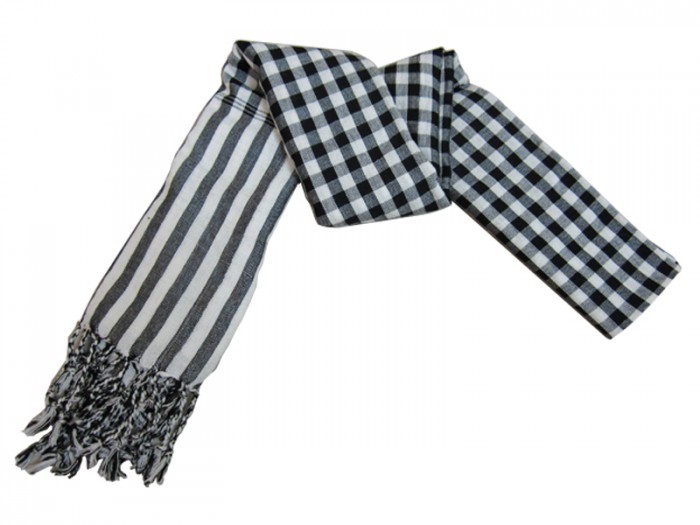 khaên raèn
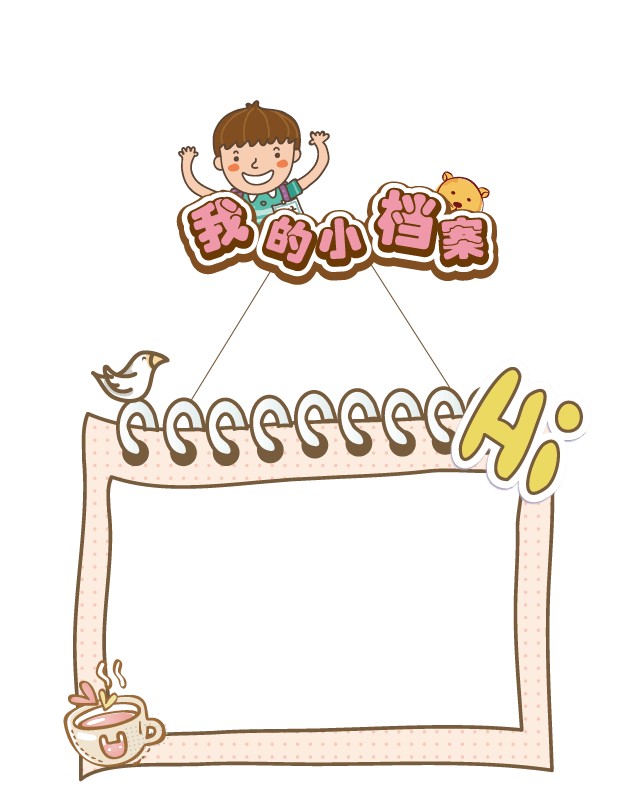 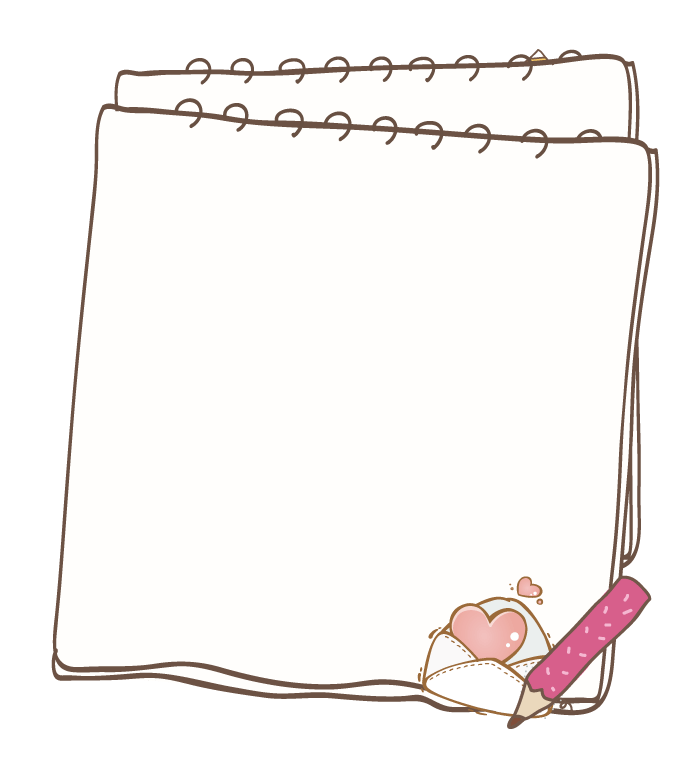 Tìm tieáng
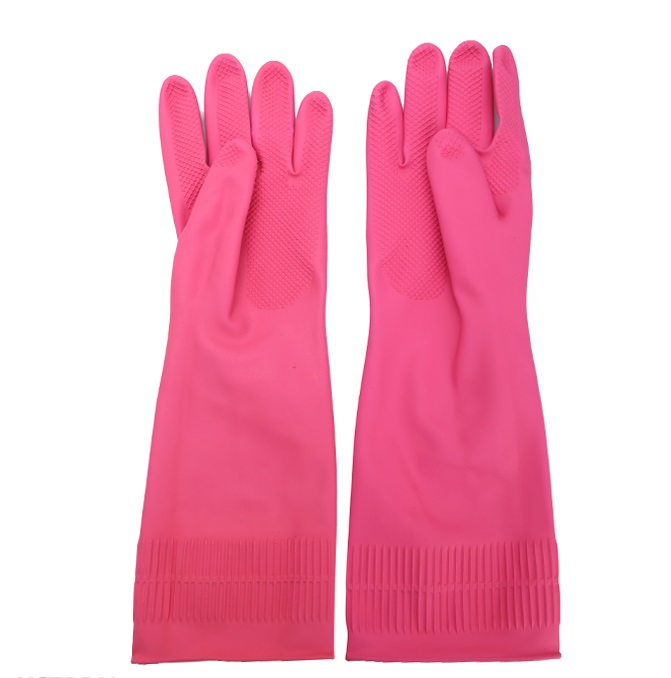 Tìm ngoaøi baøi ñoïc töø ngöõ chöùa tieáng coù vaàn aêng?
gaêng tay
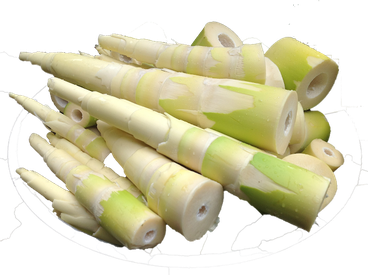 maêng
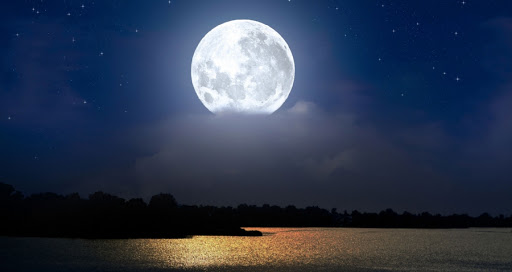 traêng
1. Muõ baûo hieåm goàm maáy boä phaän? Ñoù laø nhöõng boä phaän naøo?
Muõ baûo hieåm goàm 3 boä phaän. Ñoù laø lôùp voû phía ngoaøi, lôùp beân trong vaø quai
Tìm hieåu noäi dung baøi
2. Khi ñoäi muõ baûo hieåm, ta phaûi laøm gì?
Khi ñoäi muõ, ta phaûi caøi khoùa chaéc chaén.
3. Tìm töø ngöõ noùi veà caùch caøi quai muõ baûo hieåm khi ñoäi.
Caøi vöøa saùt caèm, khoâng quaù roäng vaø cuõng khoâng quaù chaät.
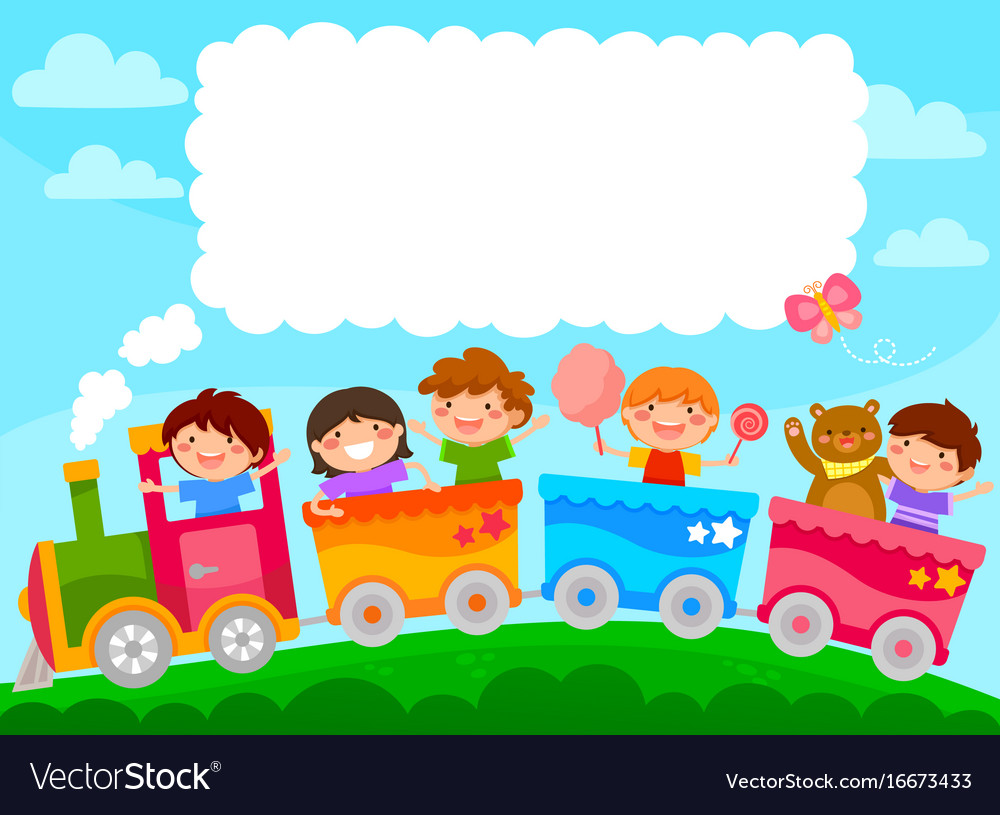 Thö giaõn
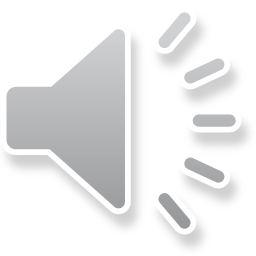 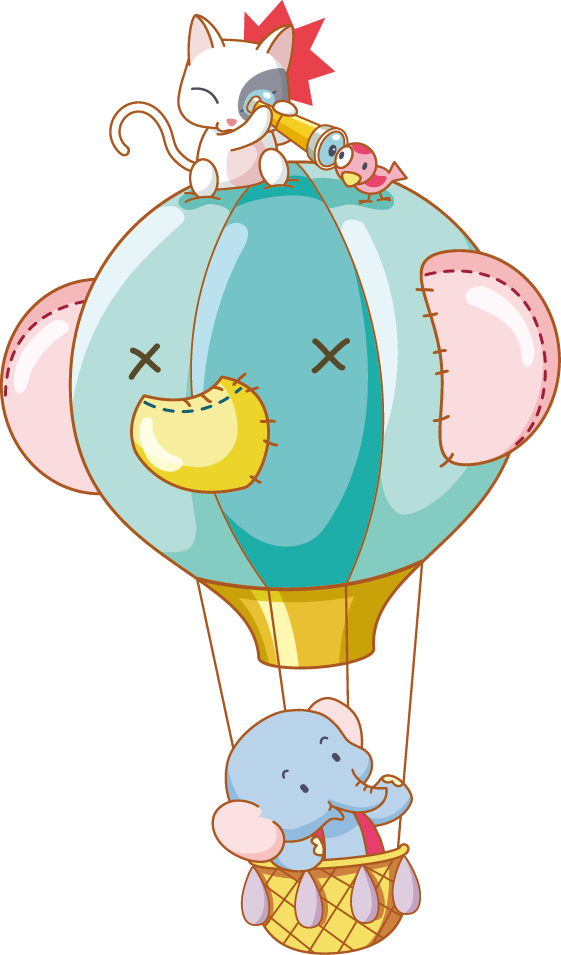 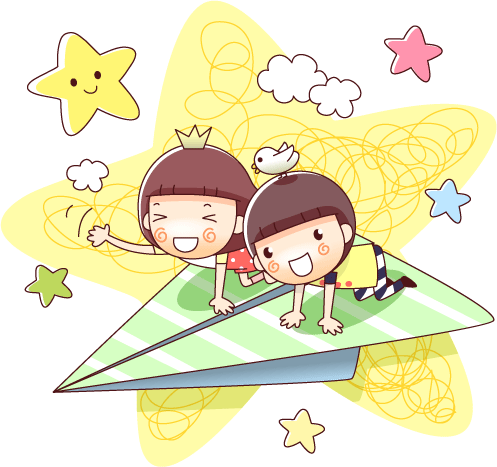 TIEÁT 3
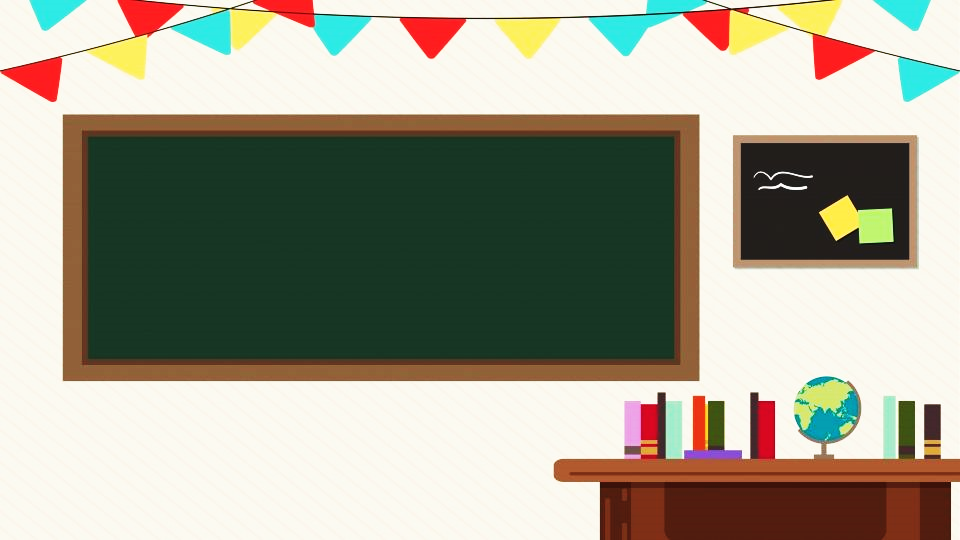 1.Tập ȫμết
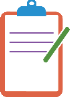 Tö theá vieát
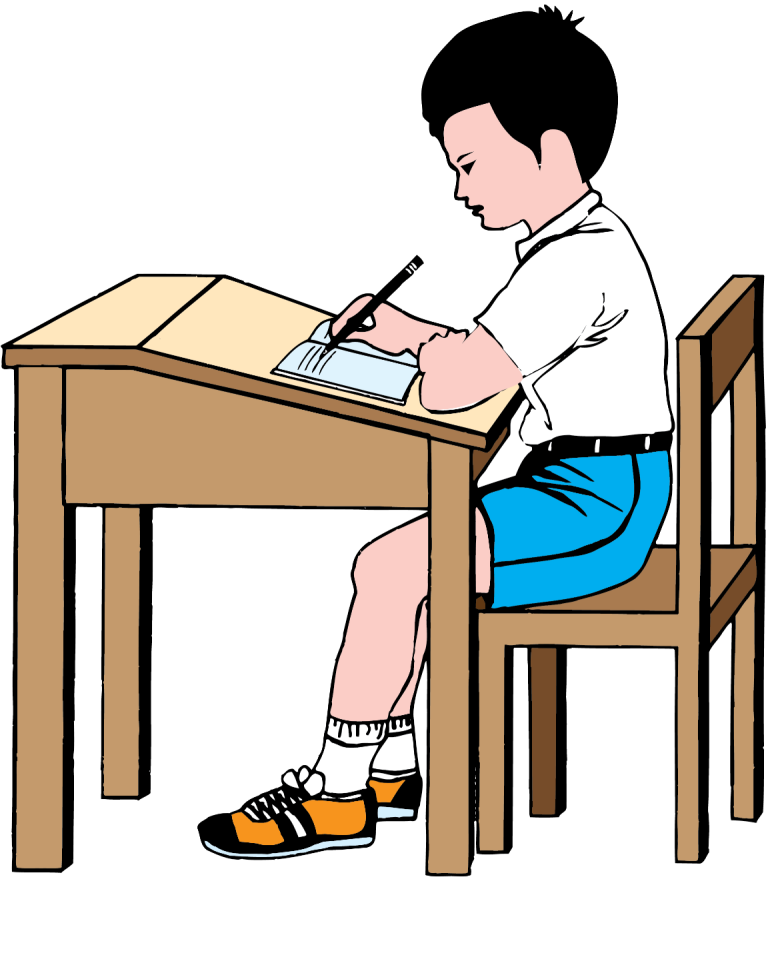 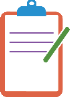 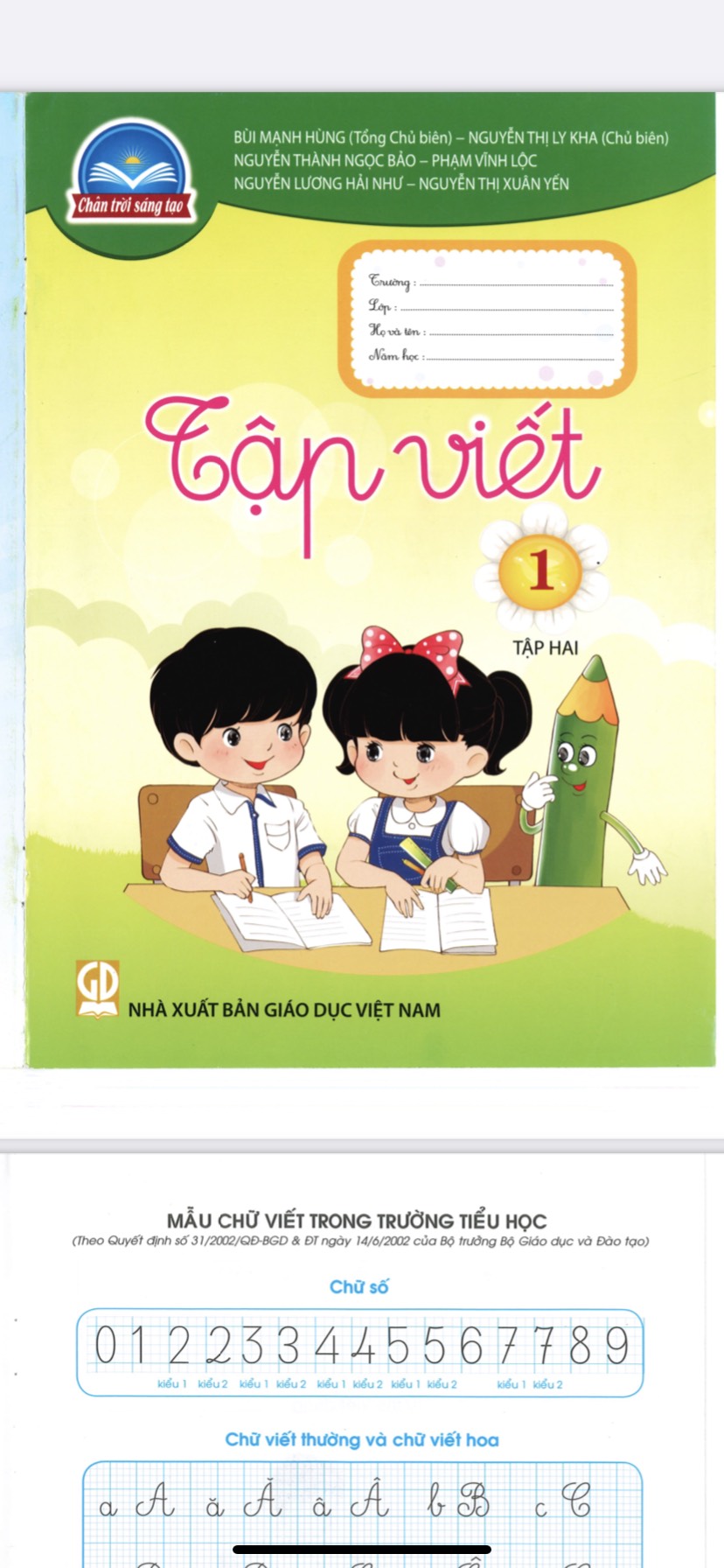 VTV/17
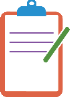 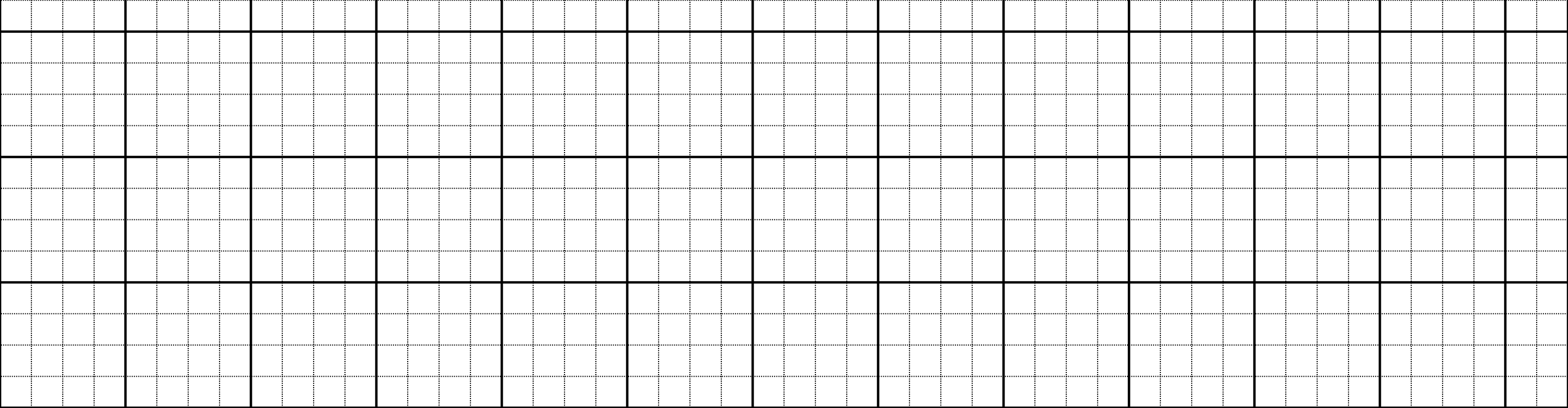 τŃ có ηΗều sáε ǇruΏǝn κΗếu ηi.
[Speaker Notes: GV chiếu cho HS xem cách trình bày trước, sau đó nhấn tắt màn hình rồi đọc cho hs viết.]
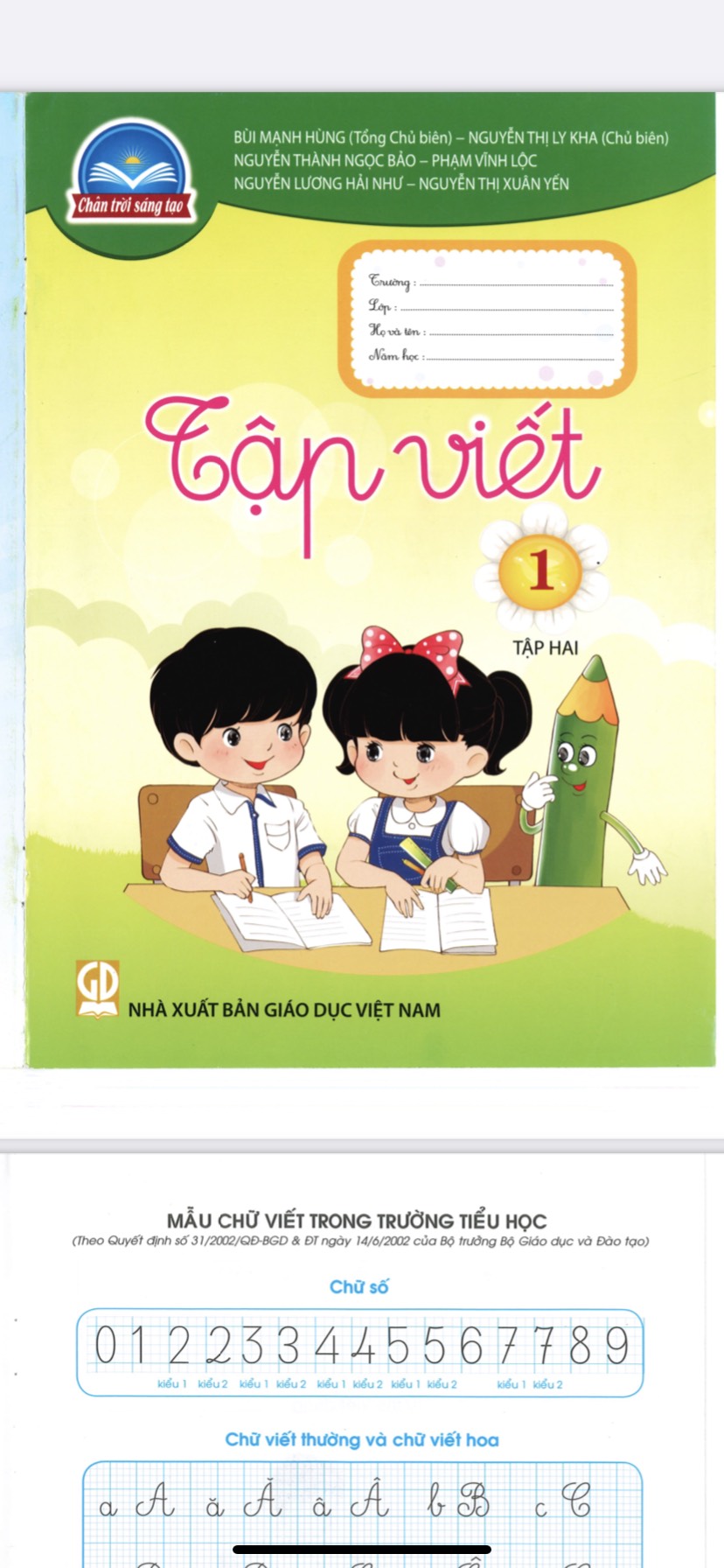 VTV/17
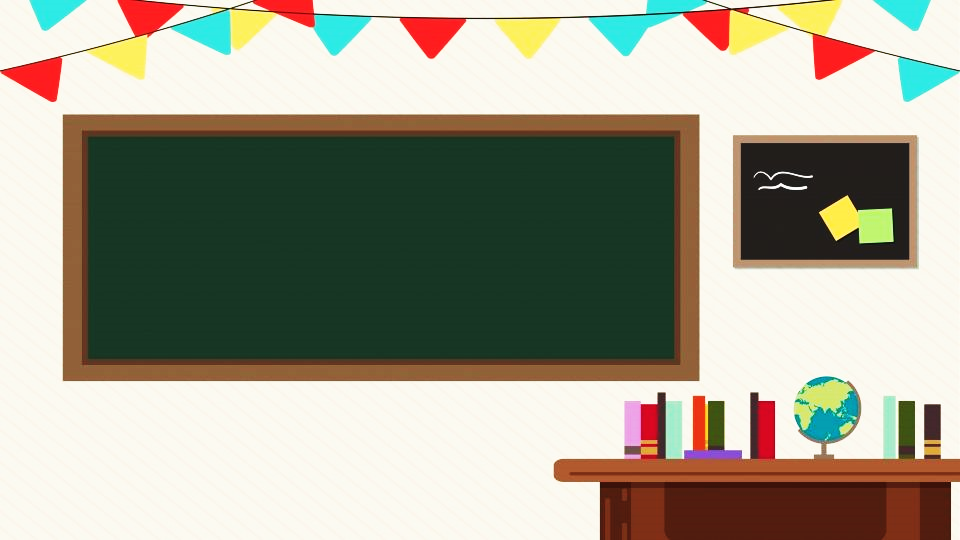 2.  Nghe- viết
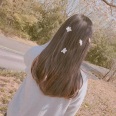 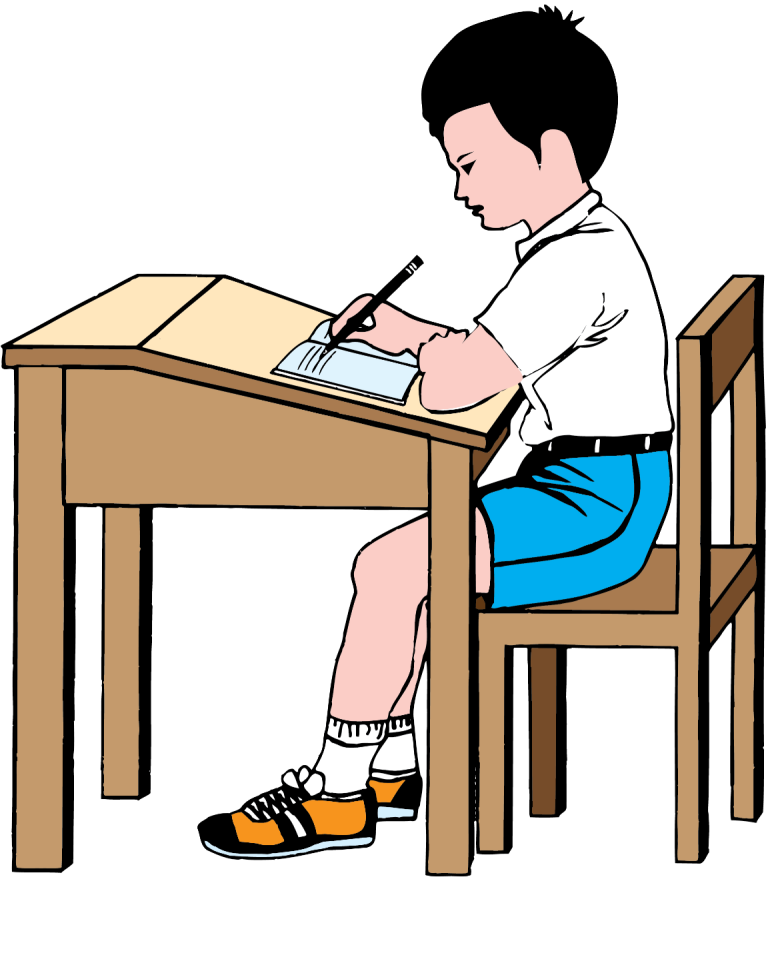 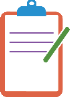 Tö theá vieát
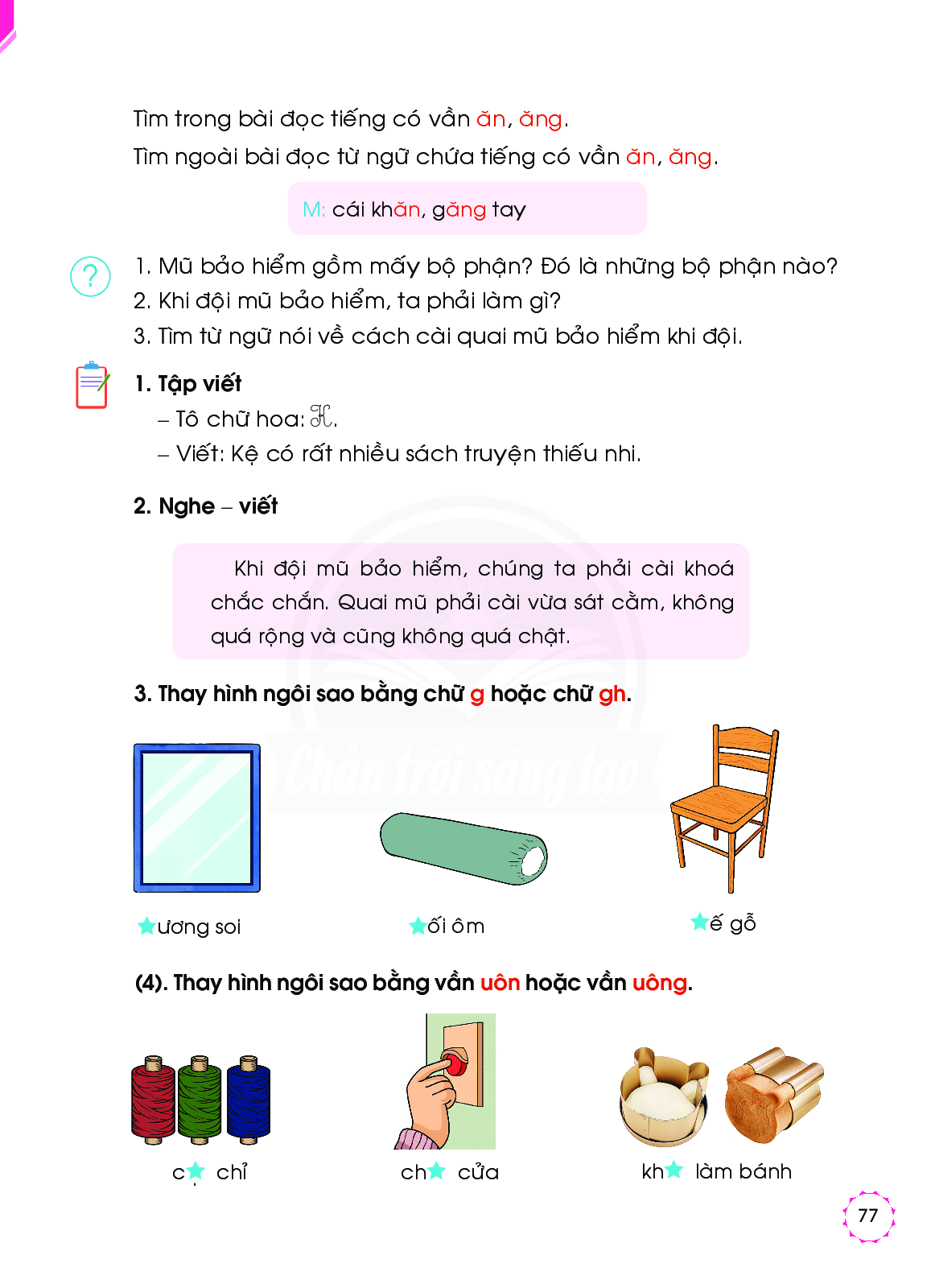 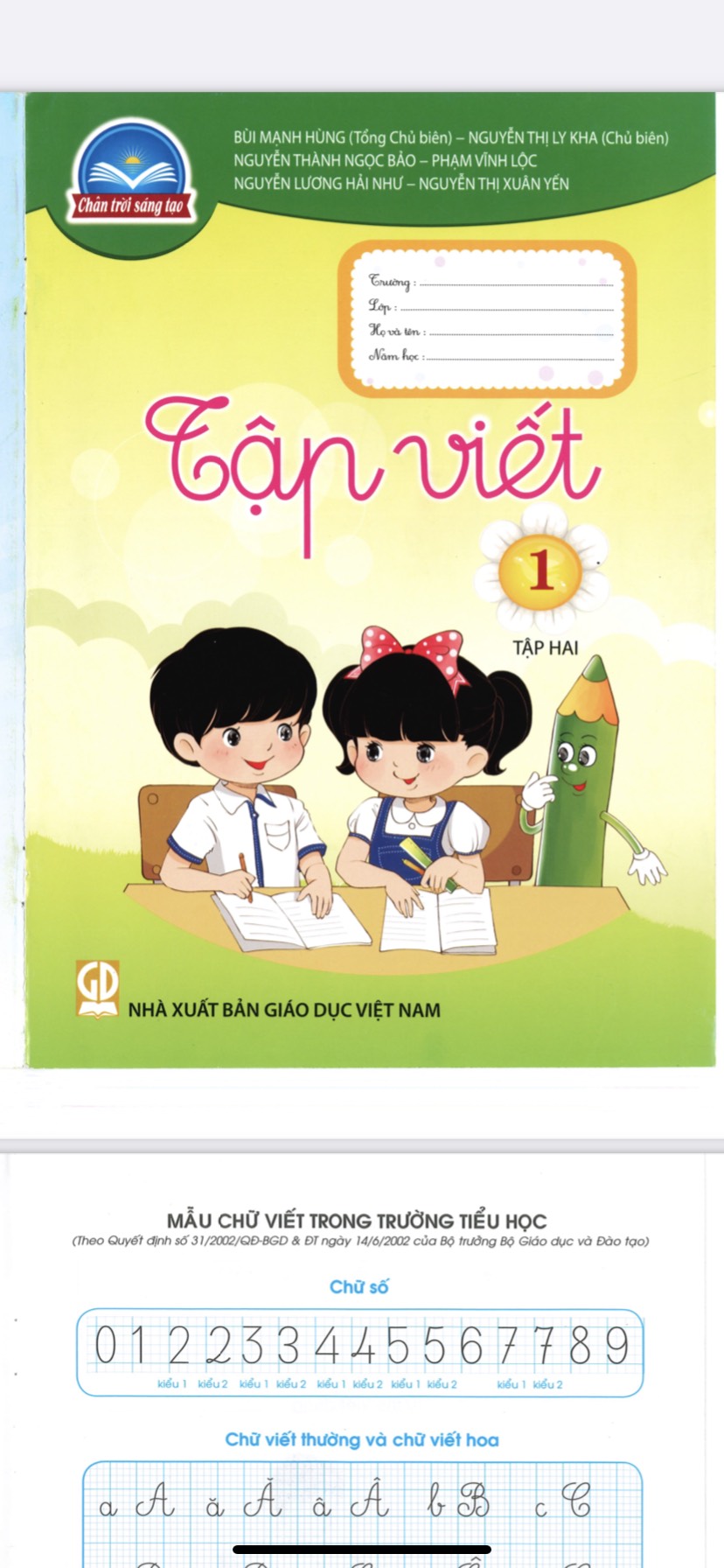 VTV/17
3.Thay hình ngoâi sao baèng chöõ g hoaëc chöõ gh
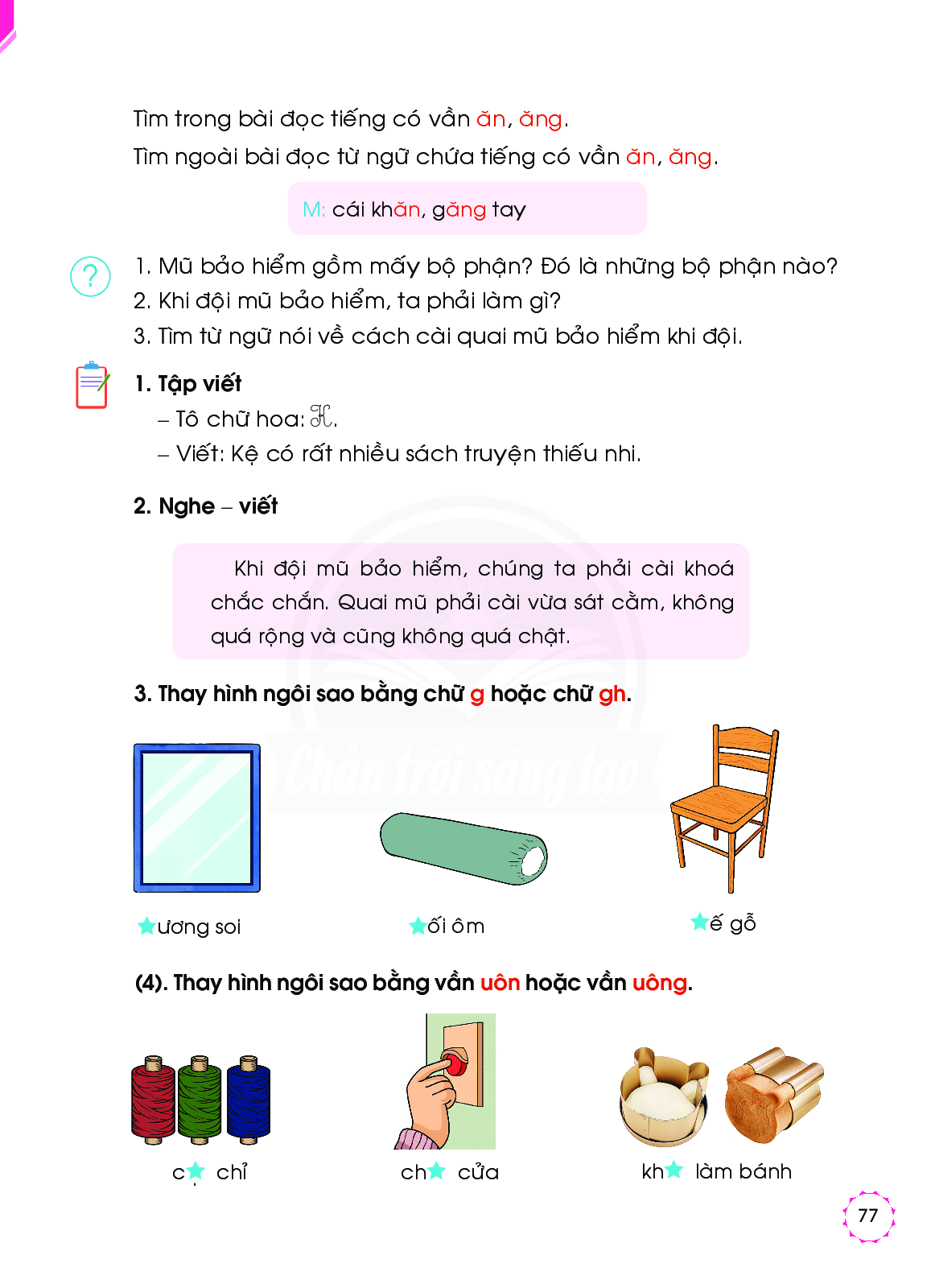 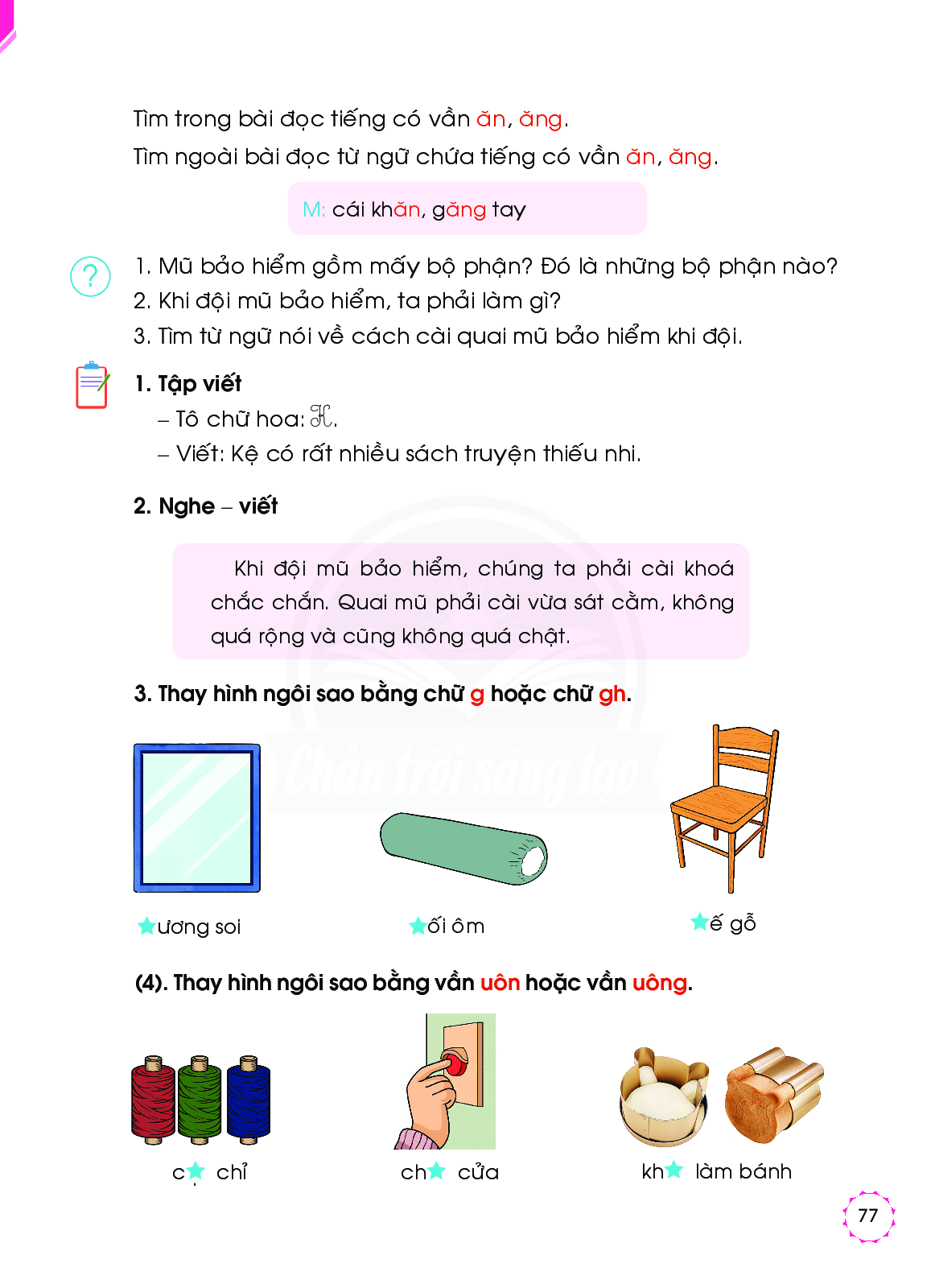 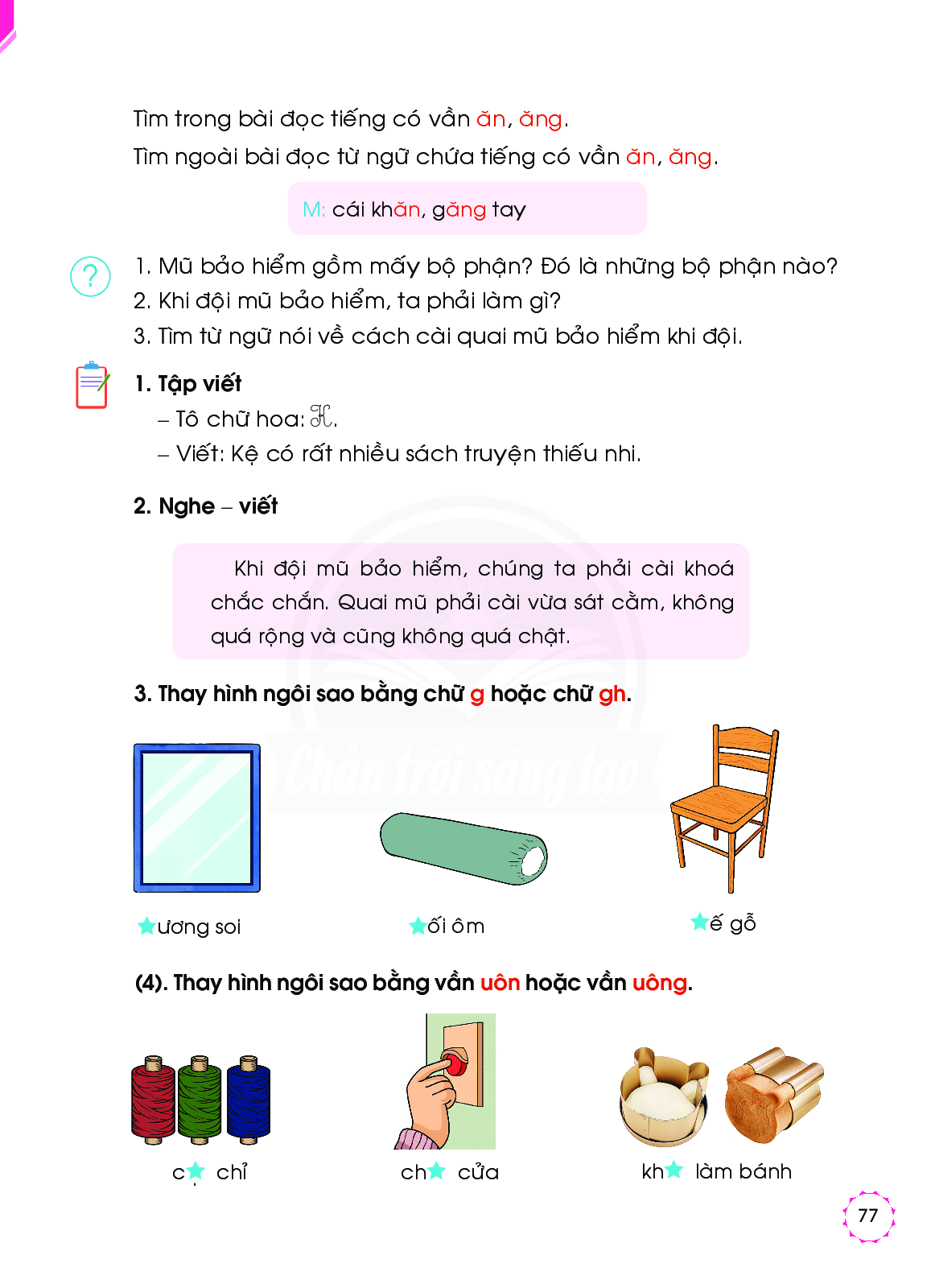 g
öông soi
g
oái oâm
eá goã
gh
3.Thay hình ngoâi sao baèng vaàn uoân hoaëc vaàn uoâng
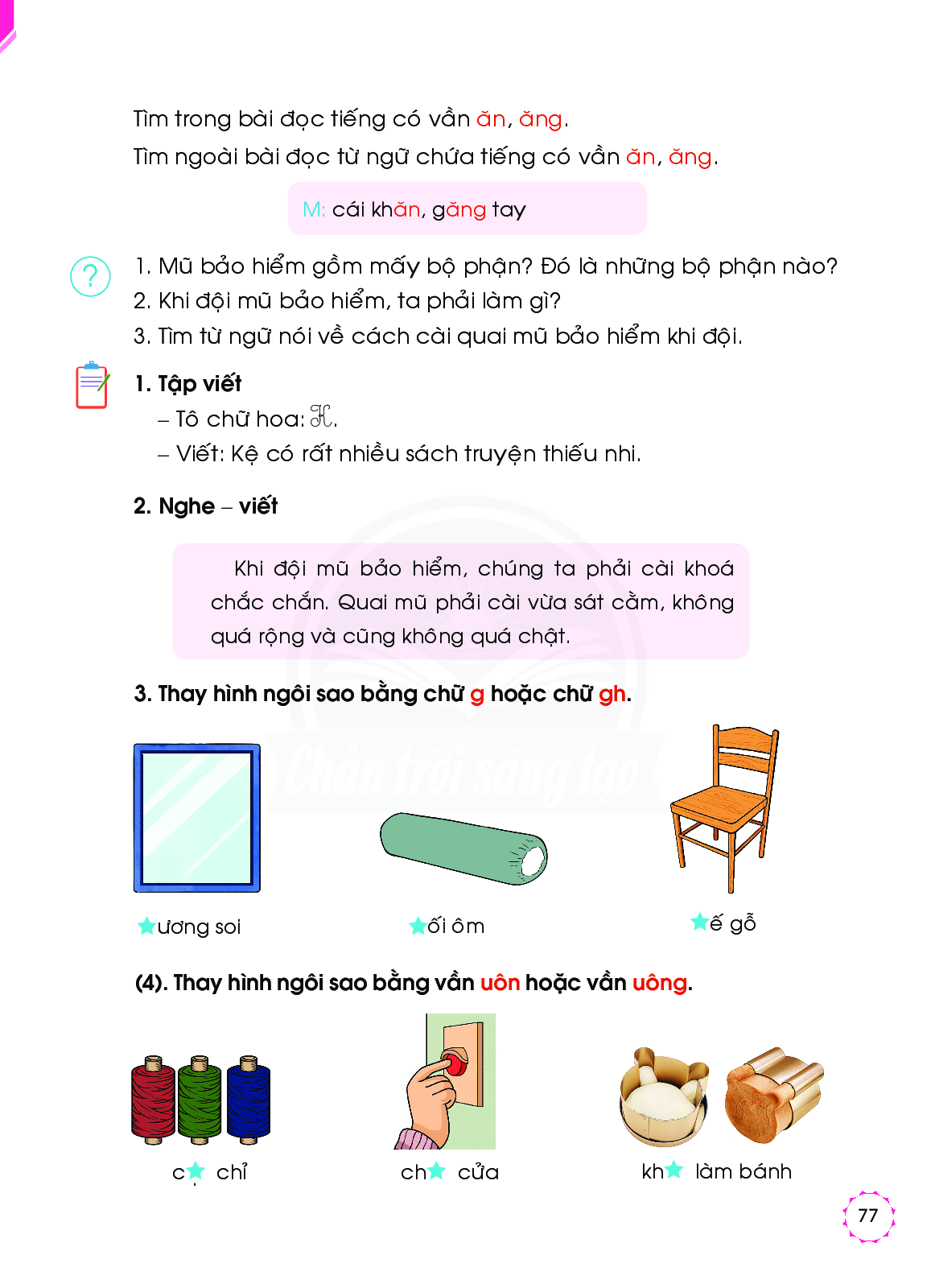 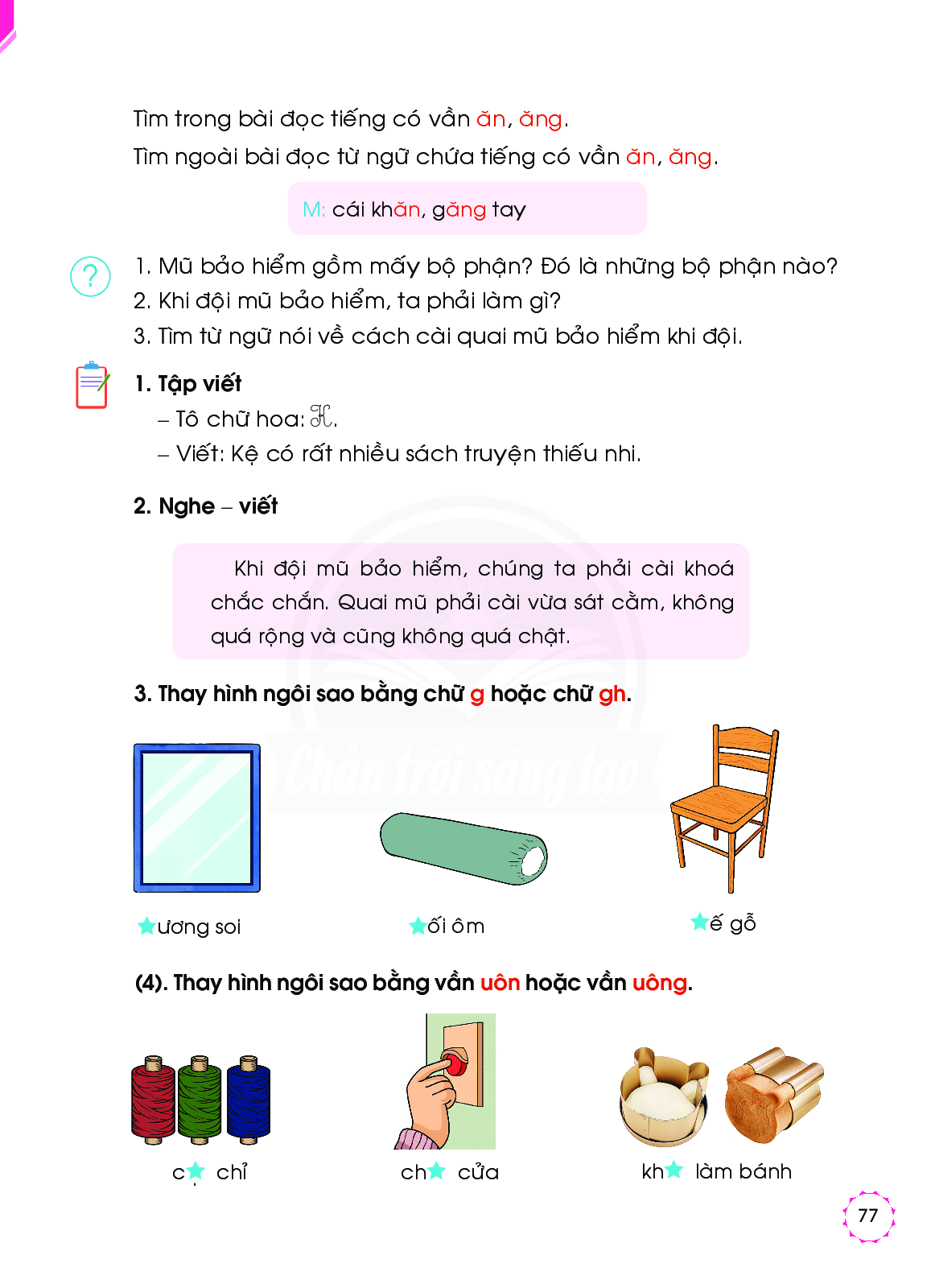 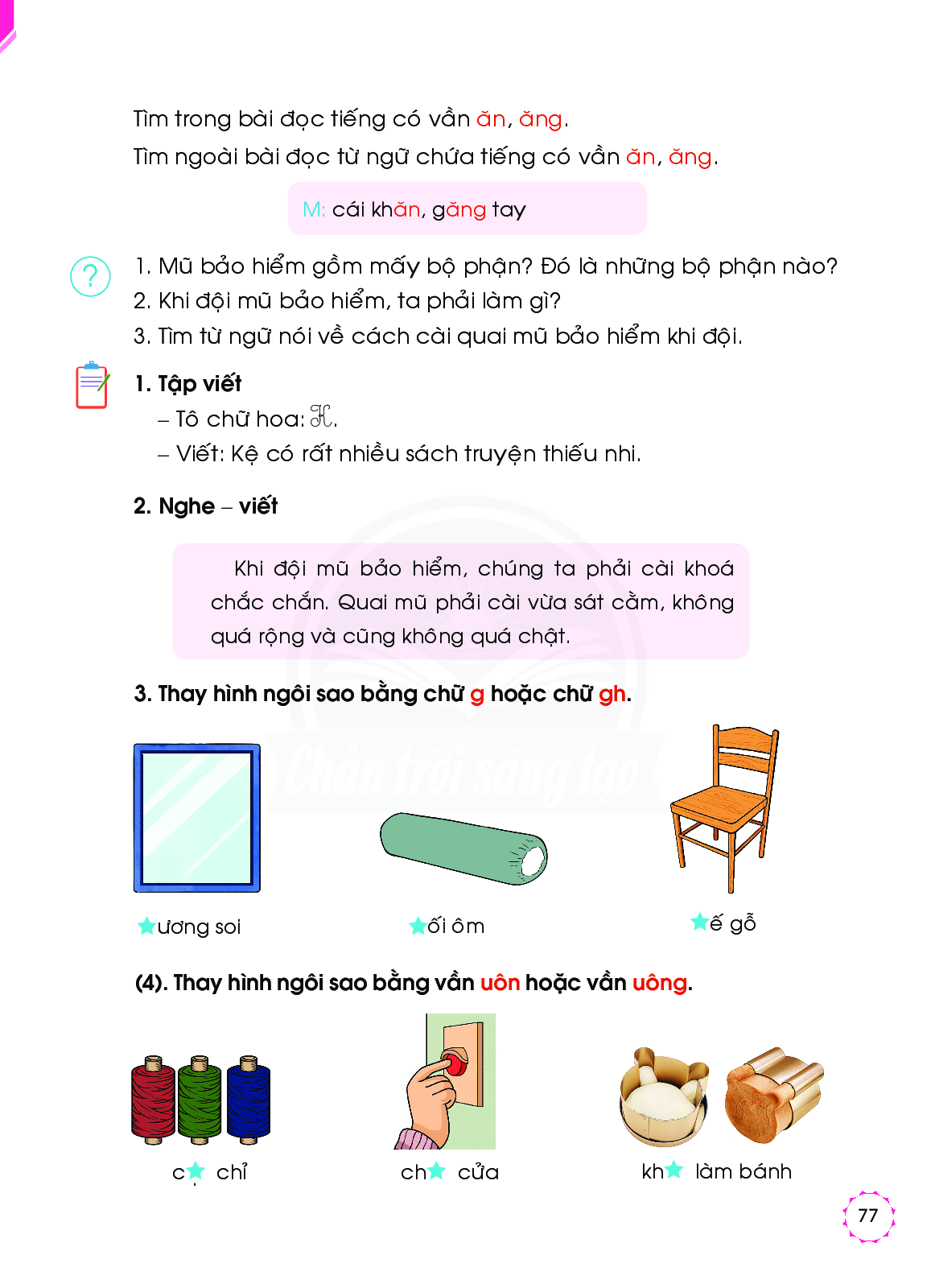 uoân
c       chæ
kh        laøm baùnh
uoân
uoâng
ch         cöûa
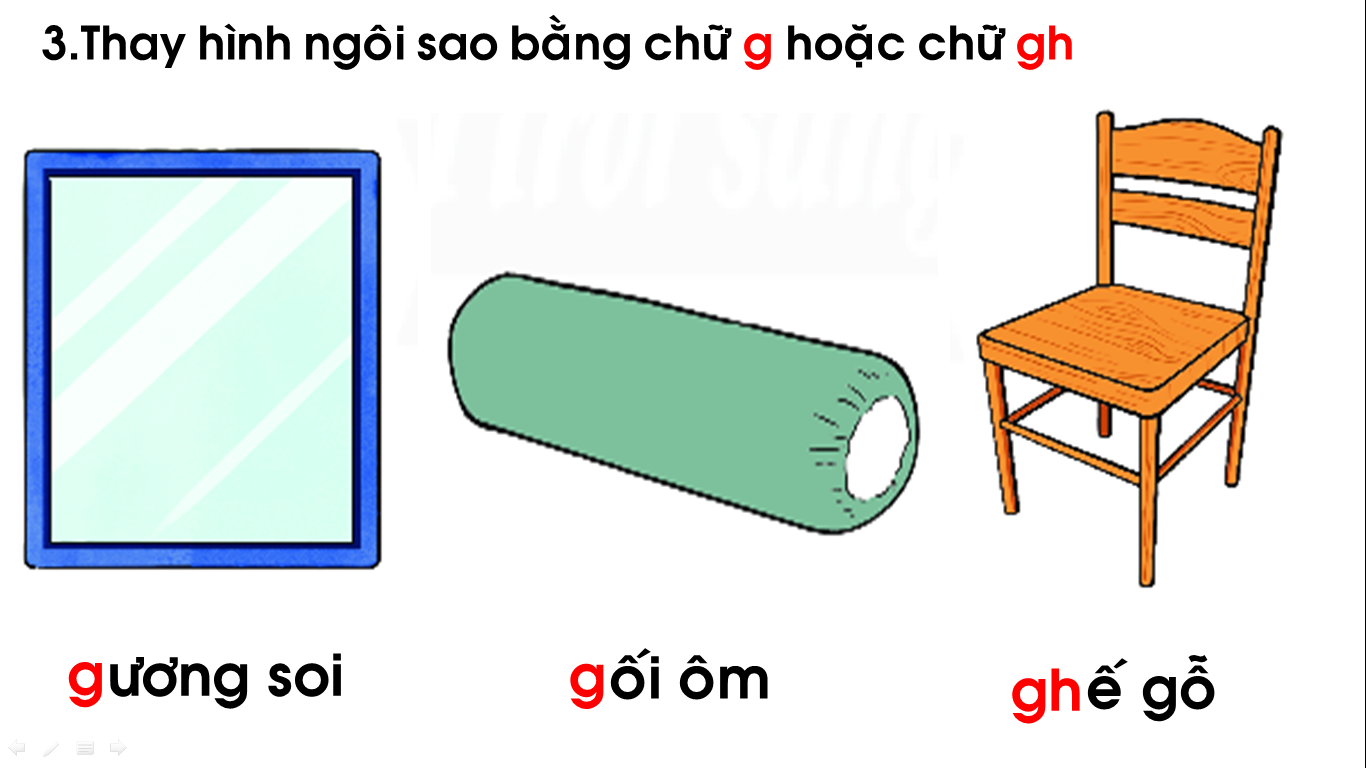 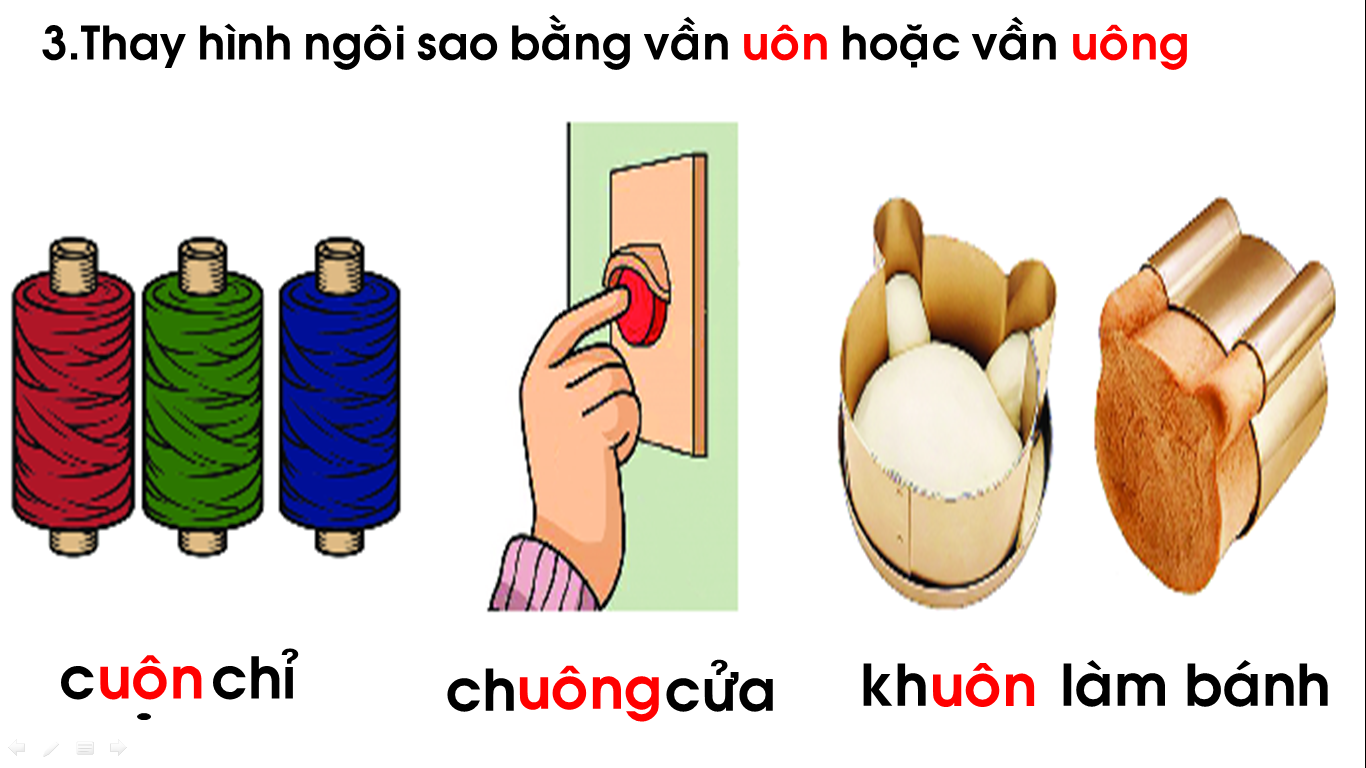 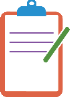 Vieát moät caâu coù töø ngöõ em ñaõ ñieàn.
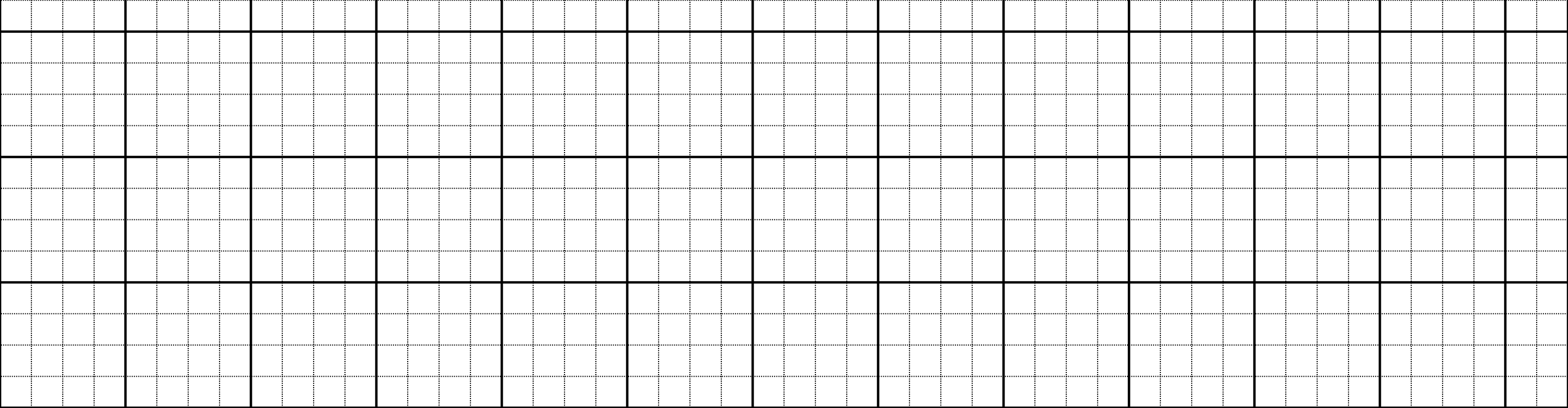 Nhà ΄m có cái gối ôm ǟất Ǉo.
[Speaker Notes: GV chiếu cho HS xem cách trình bày trước, sau đó nhấn tắt màn hình rồi đọc cho hs viết.]
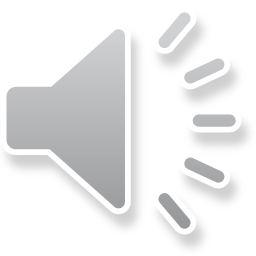 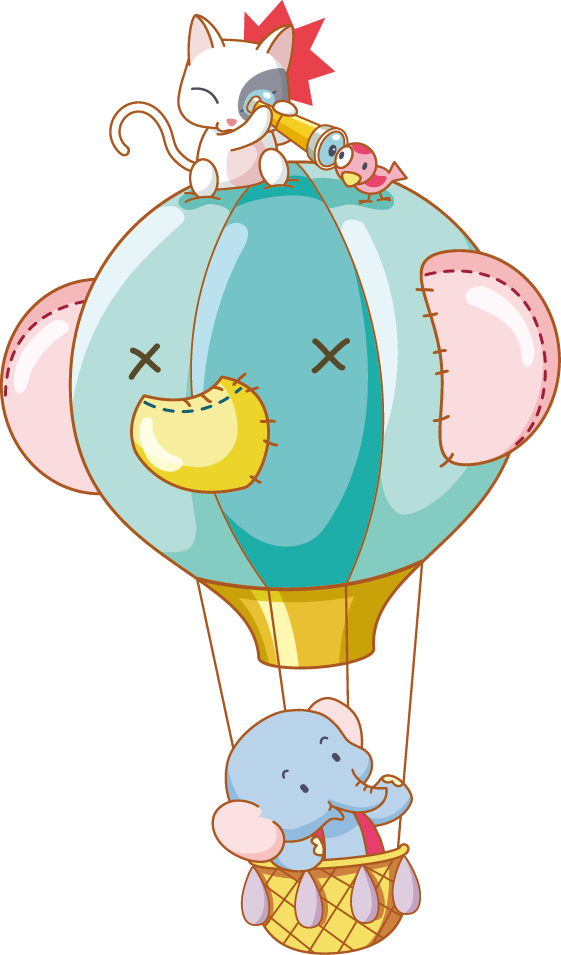 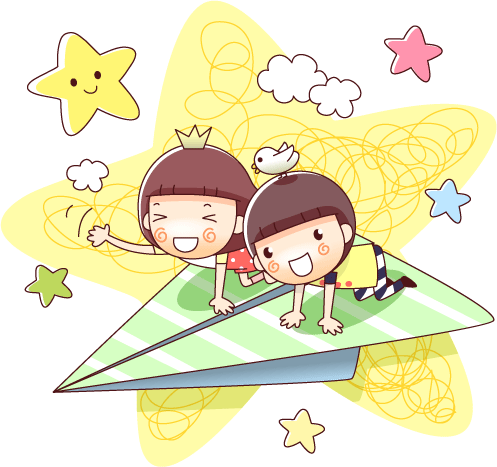 TIEÁT 4
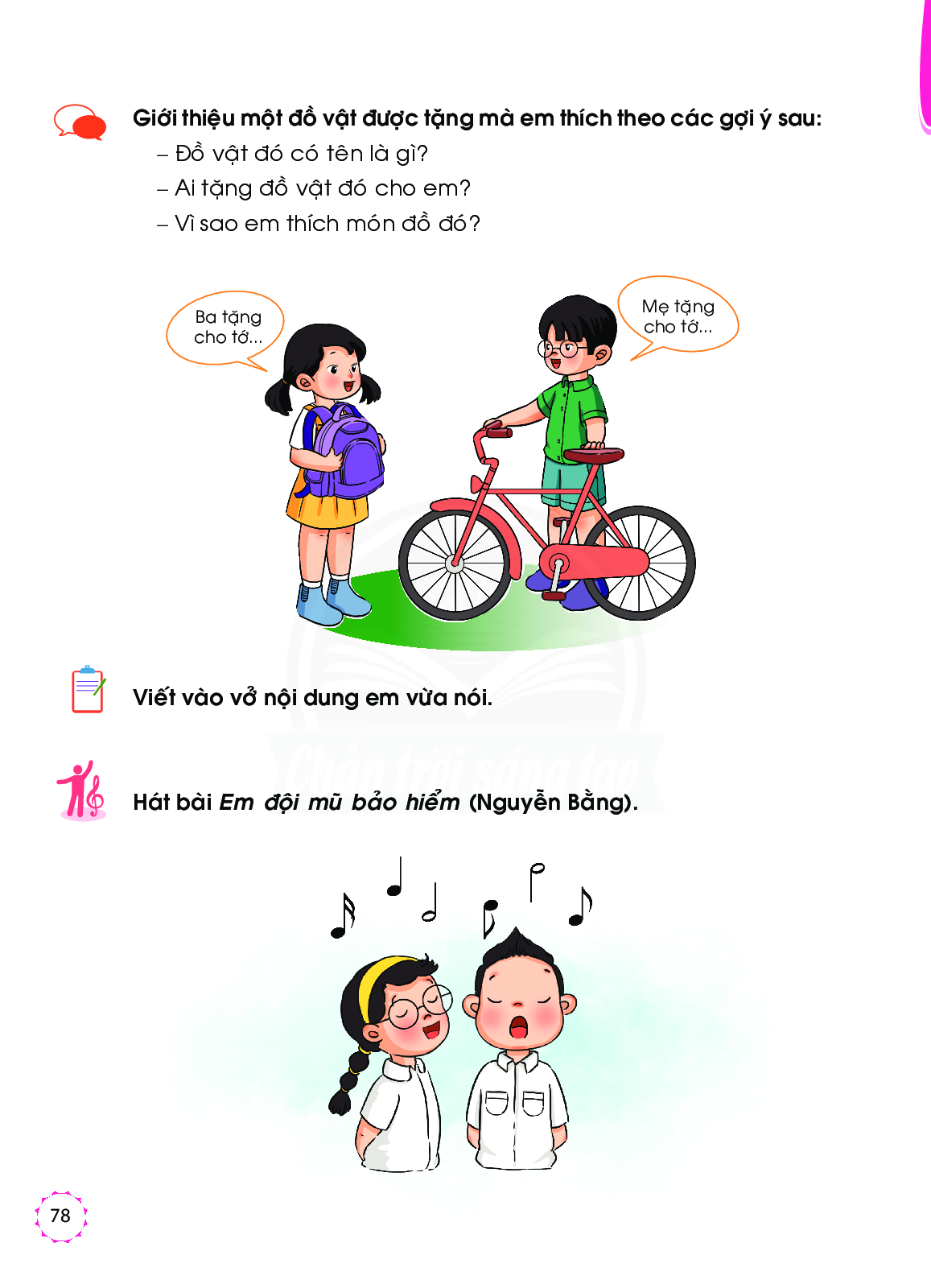 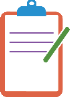 Vieát vaøo vôû noäi dung em vöøa noùi.
Tö theá vieát
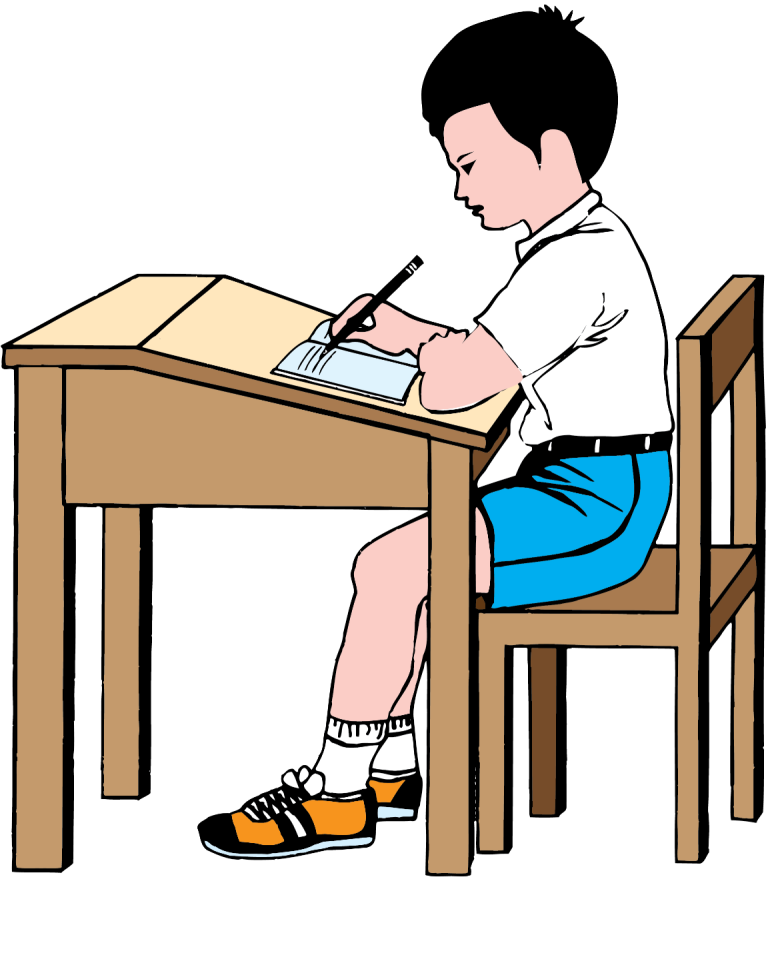 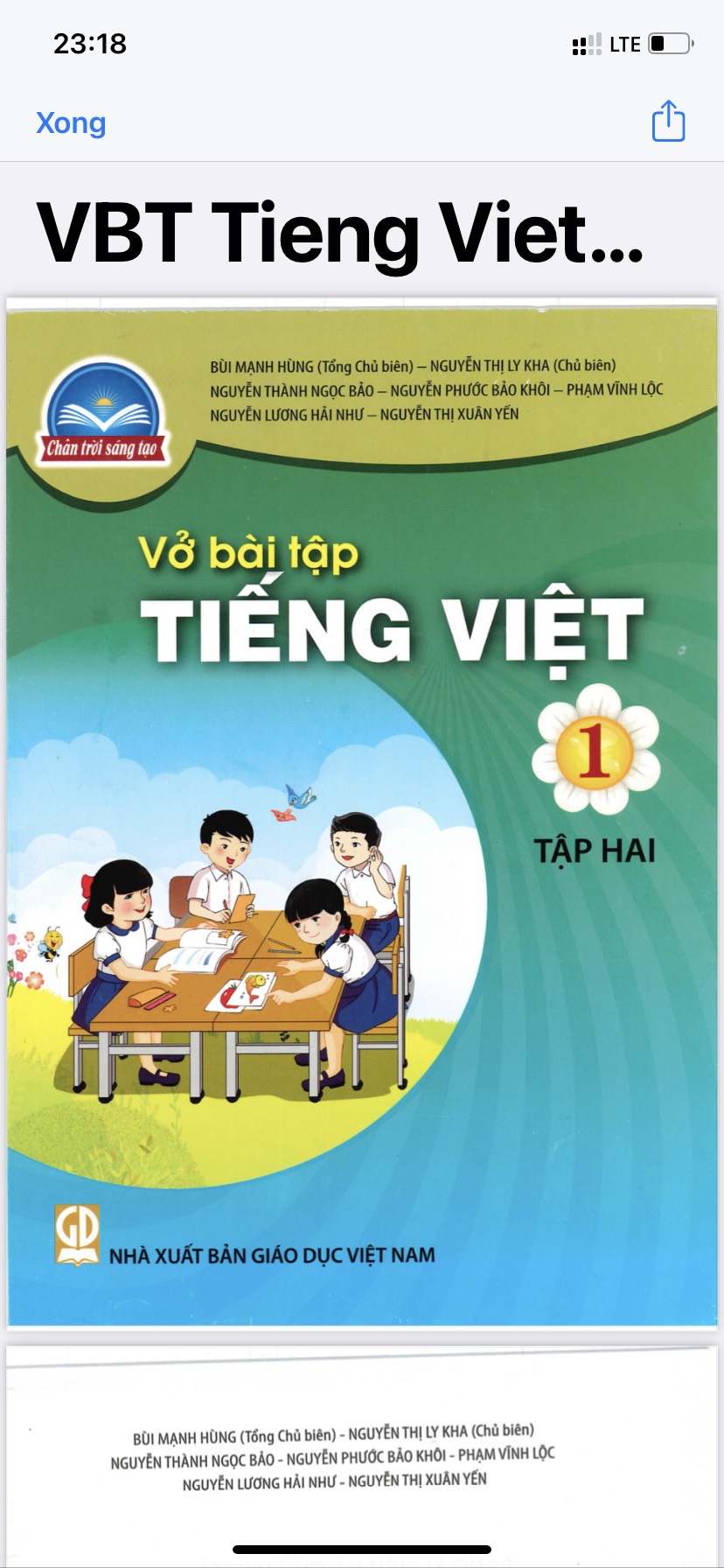 VBT/40
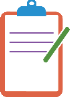 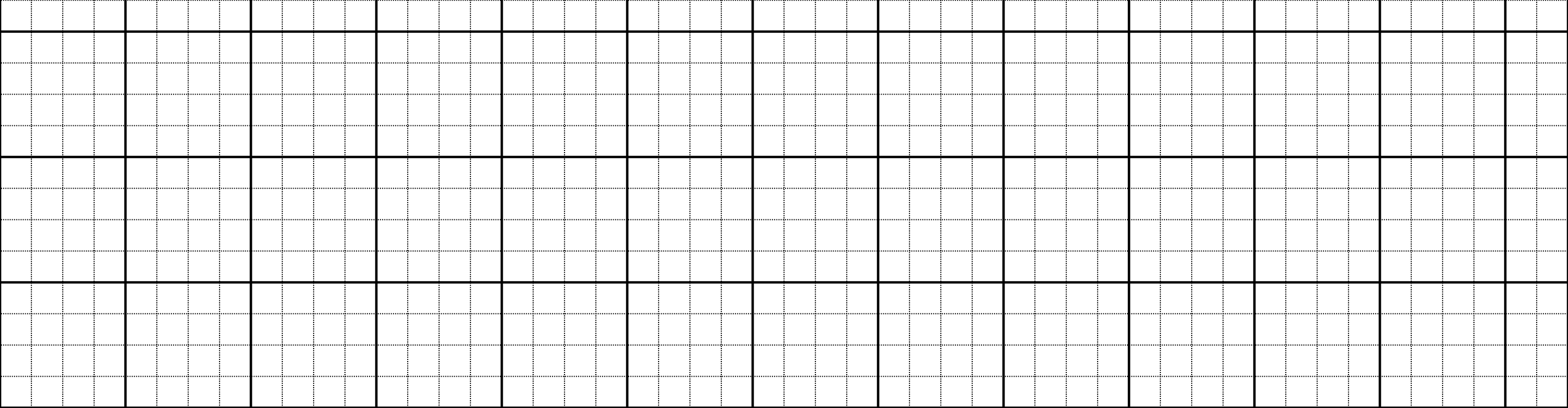 Tớ ǟất ΐǘu
Ba tặng εo Ǉớ cái cặp sáε.
Ǖúy cái cặp sáε này vì nó đựng ǟất ηΗều
đồ .
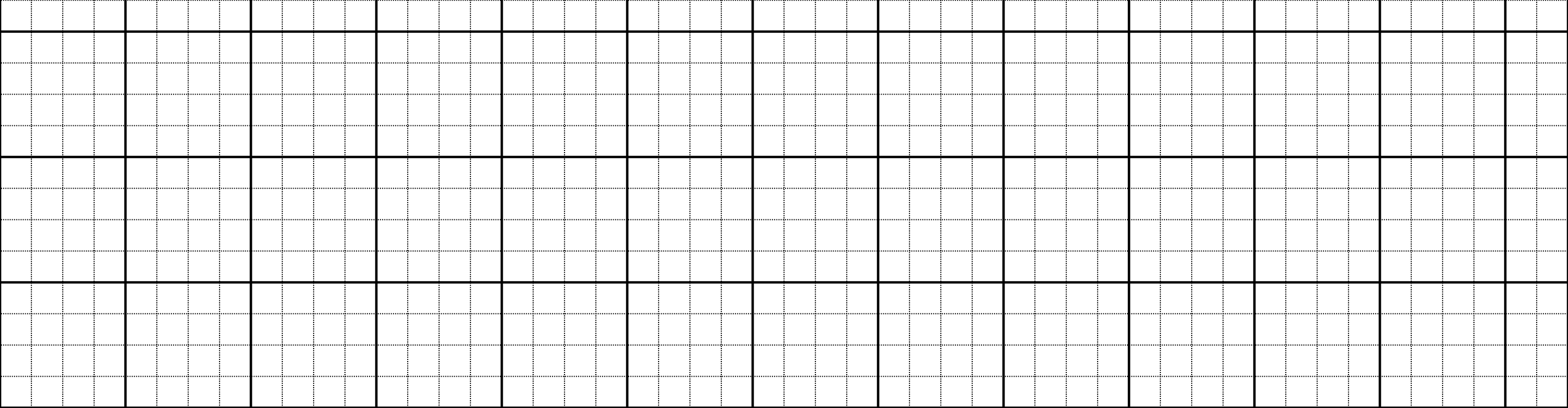 [Speaker Notes: GV chiếu cho HS xem cách trình bày trước, sau đó nhấn tắt màn hình rồi đọc cho hs viết.]
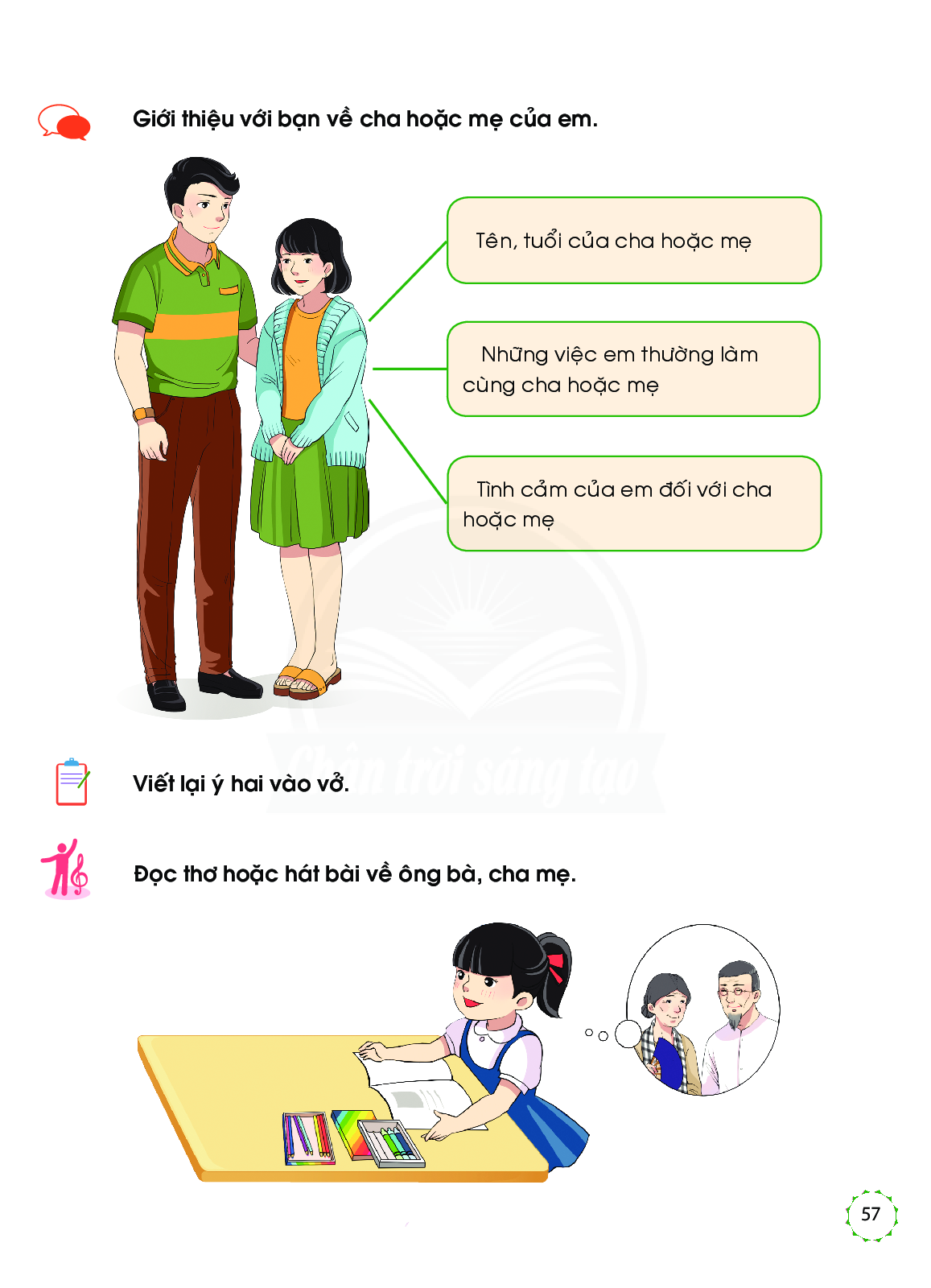 Haùt baøi Em ñoäi muõ baûo hieåm ( Nguyeãn Baèng)
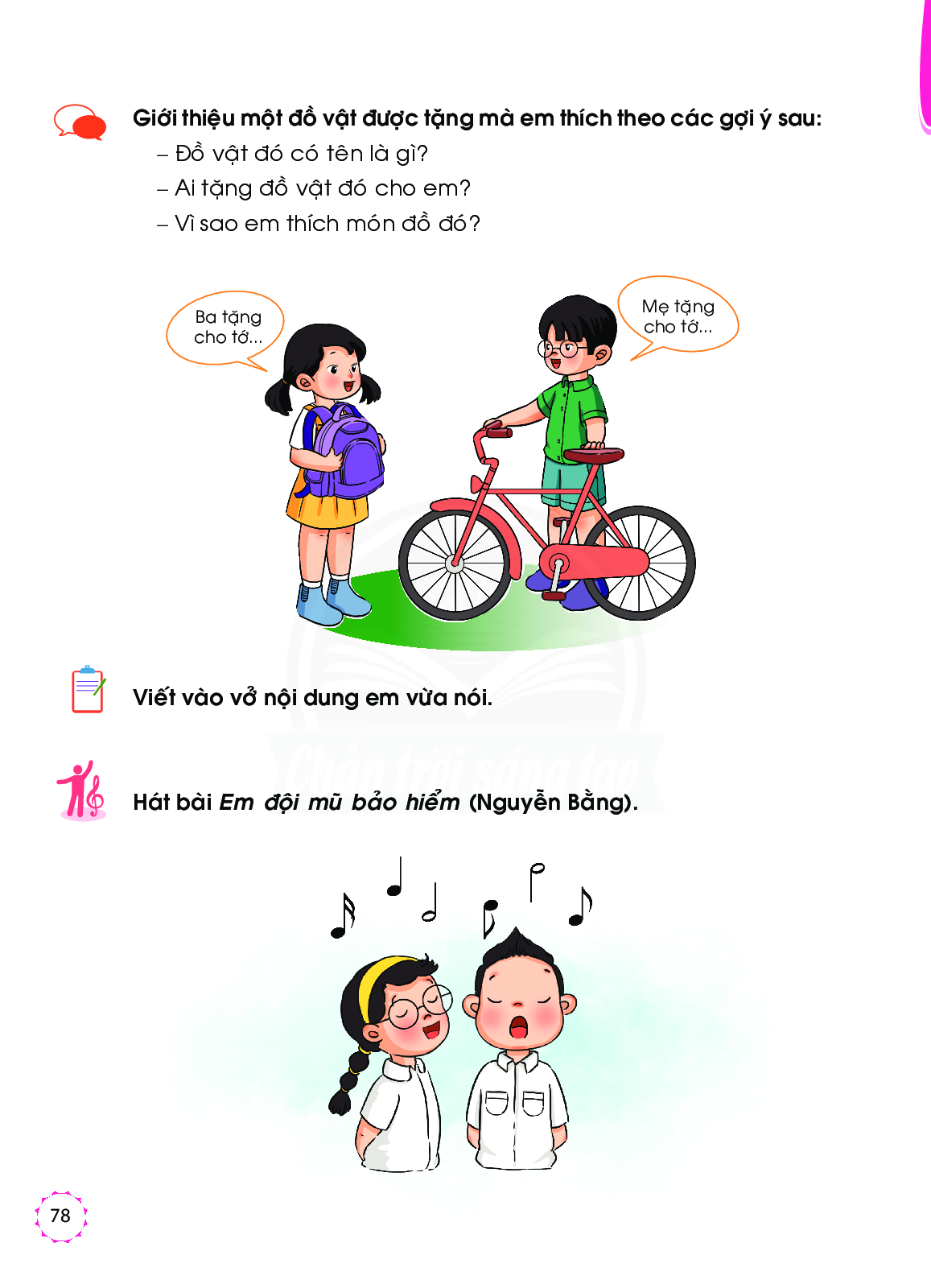 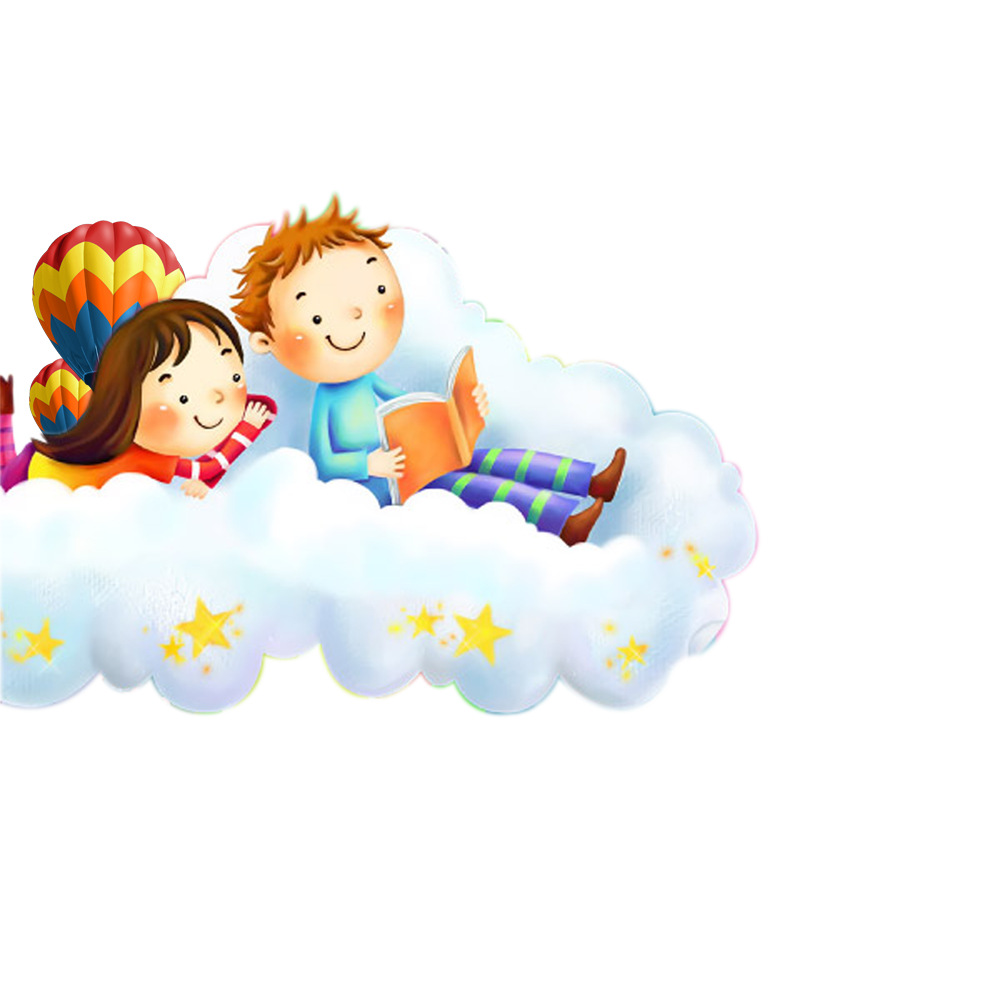 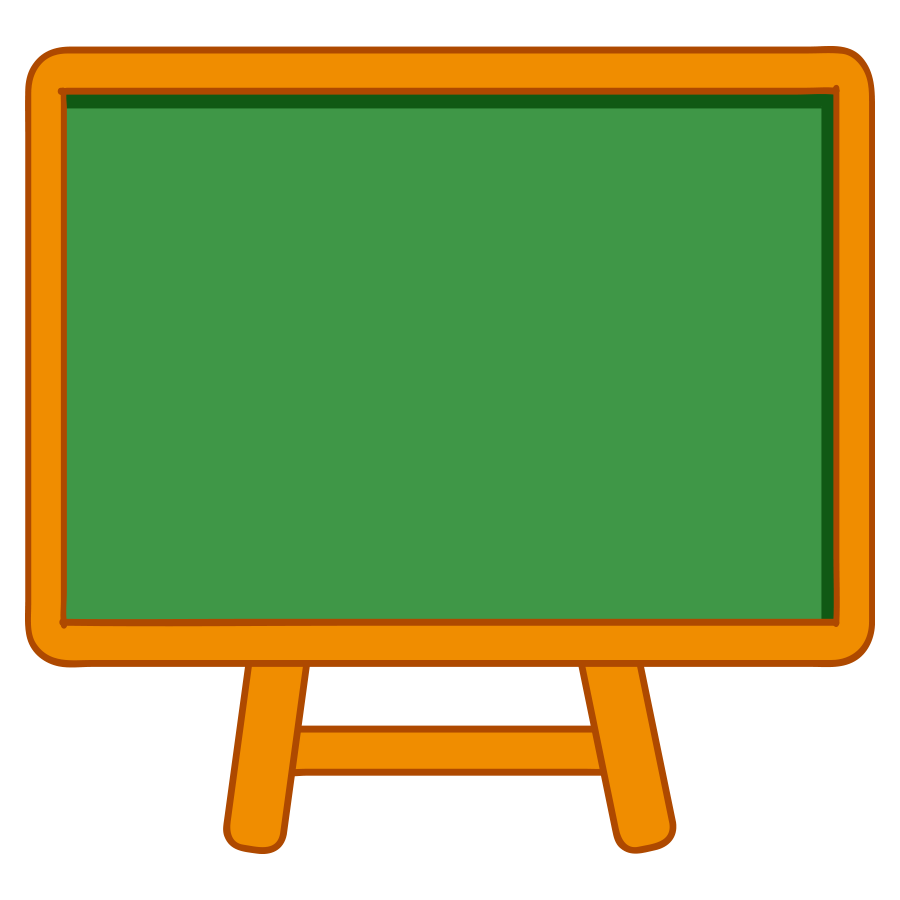 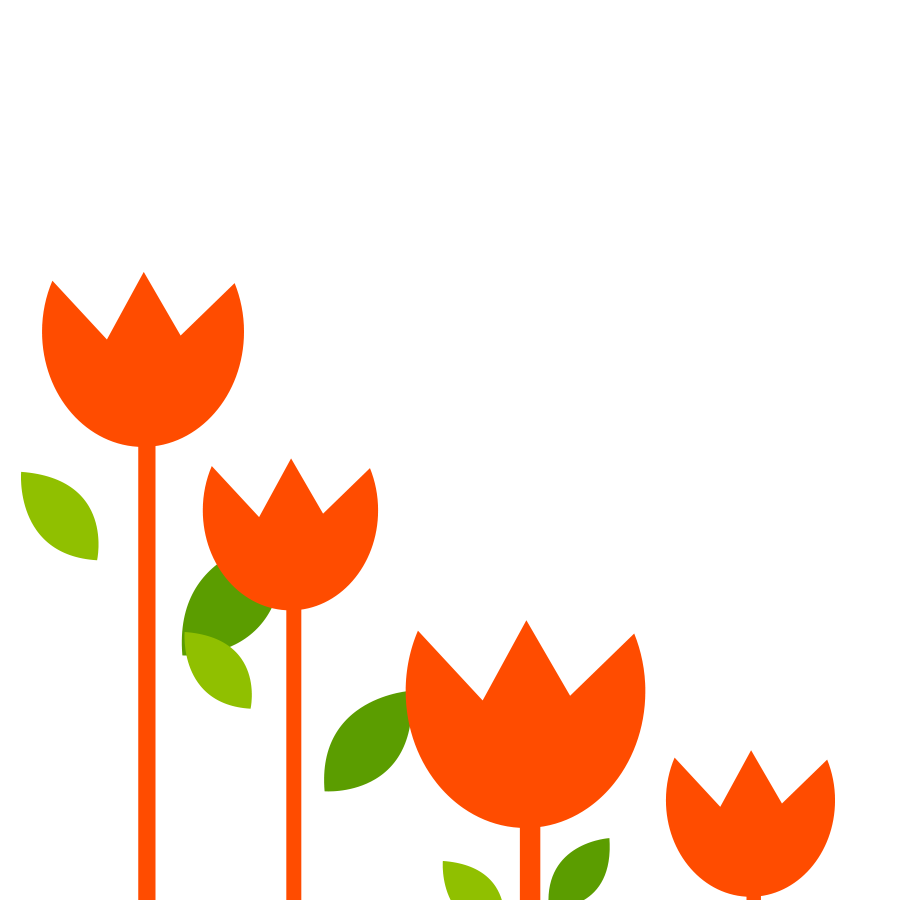 CỦNG CỐ
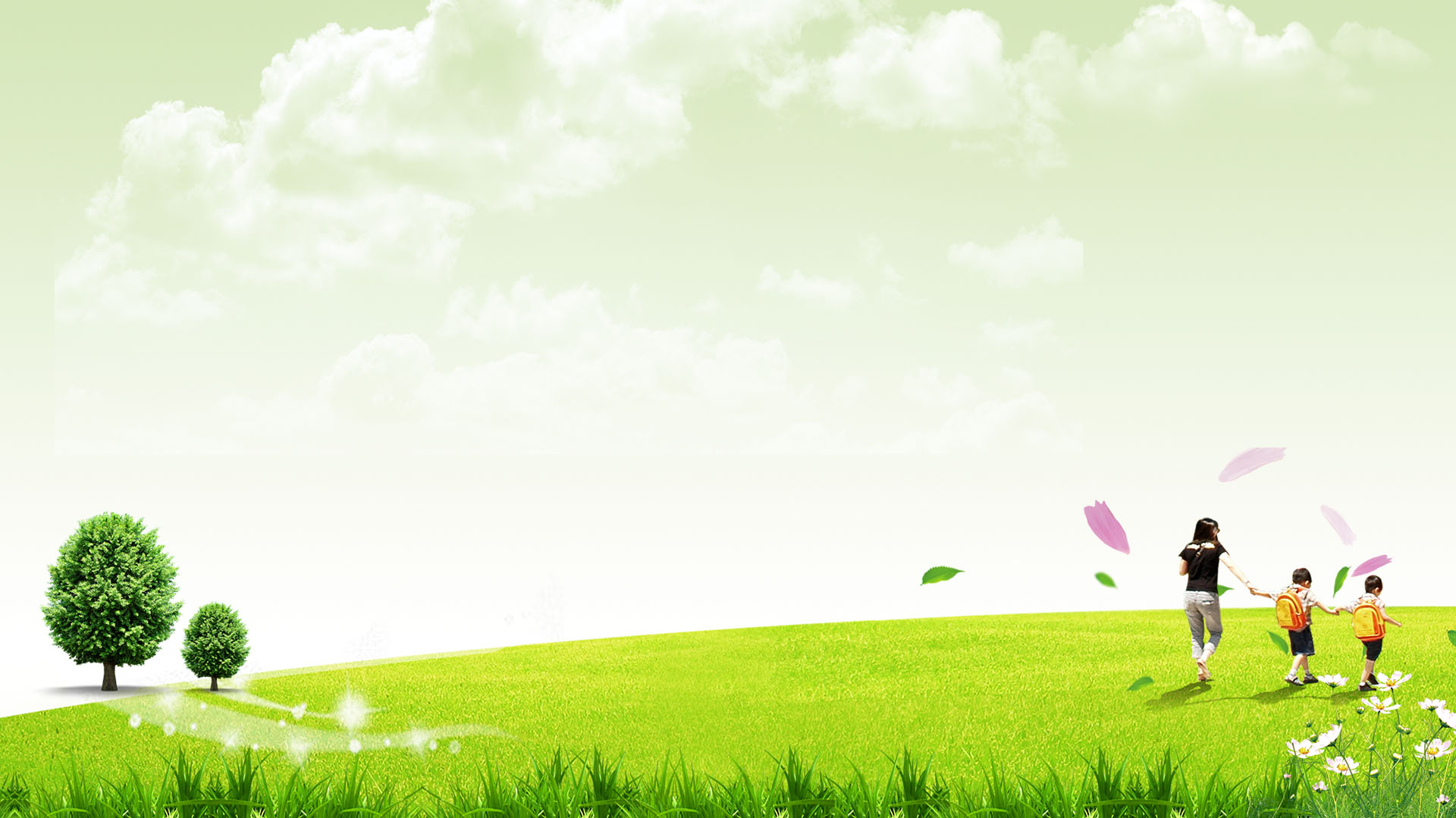 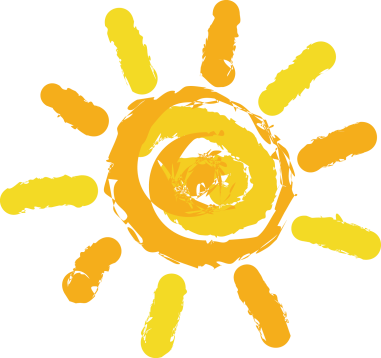 CHÀO TẠM BIỆT
 CÁC CON
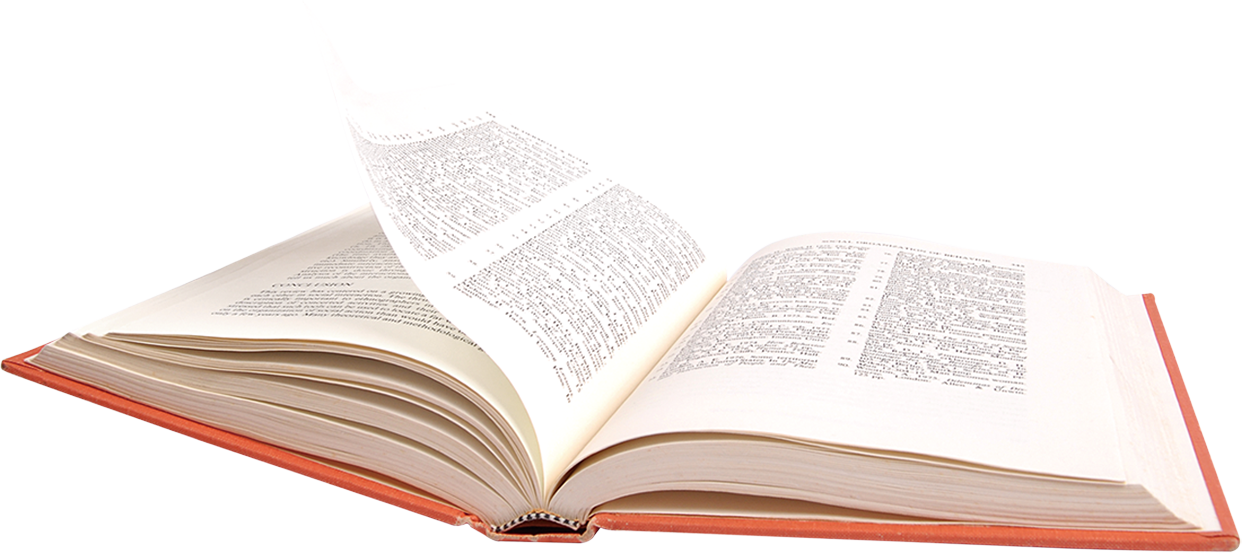